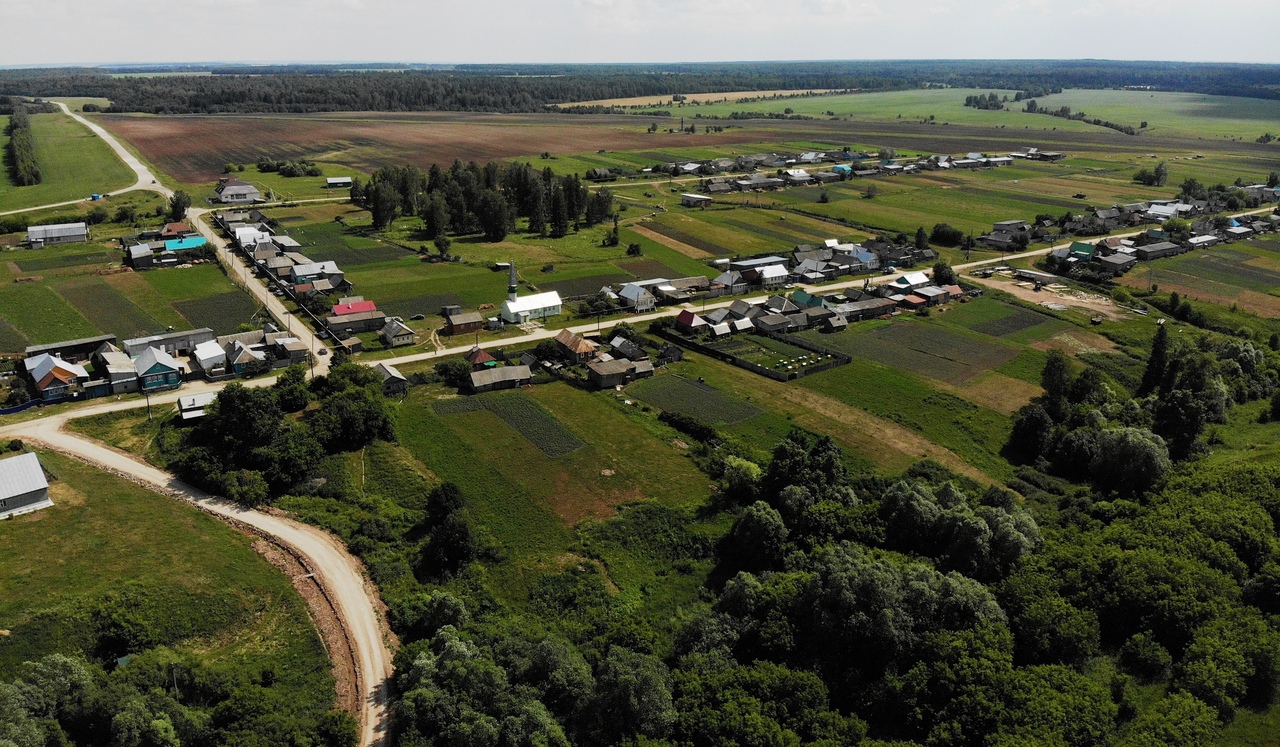 Ятмас-Дусай авыл  җирлегенең  2020 ел эш нәтиҗәләре
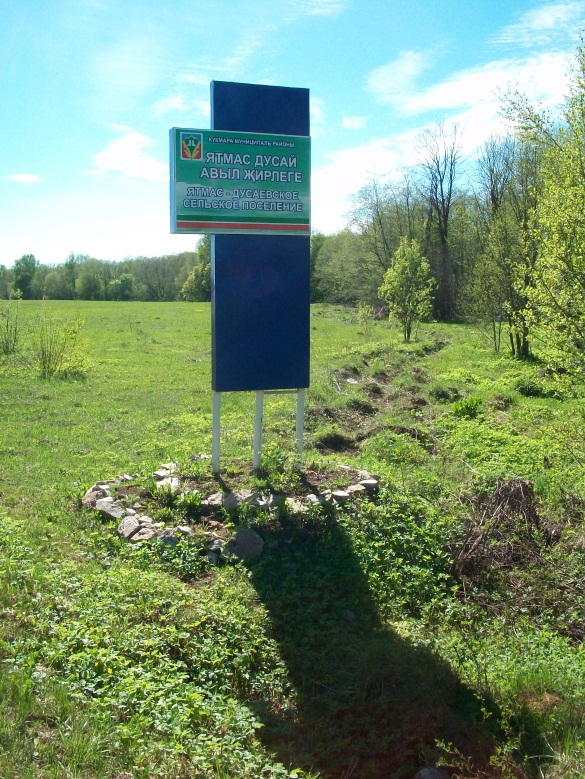 Ятмас-Дусай авыл җирлеге
Демография
Ятмас Дусай  авылы башлангыч мәктәбе
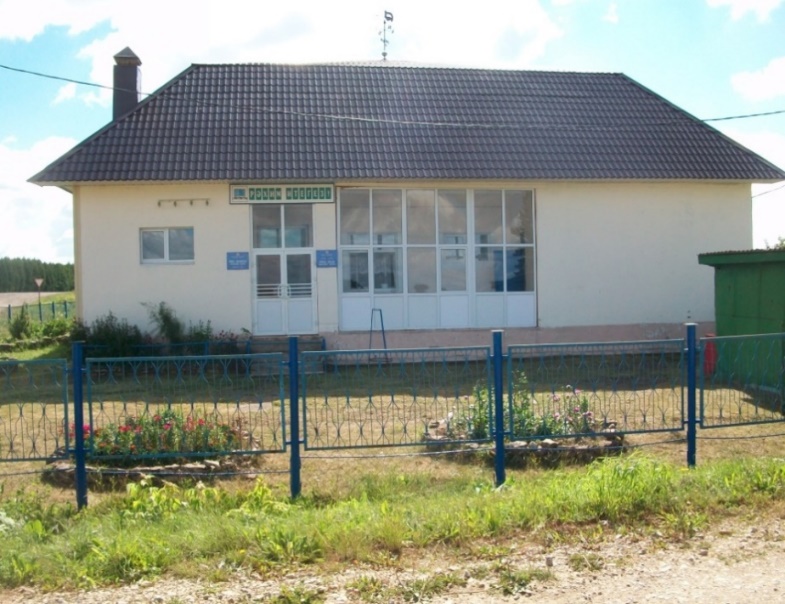 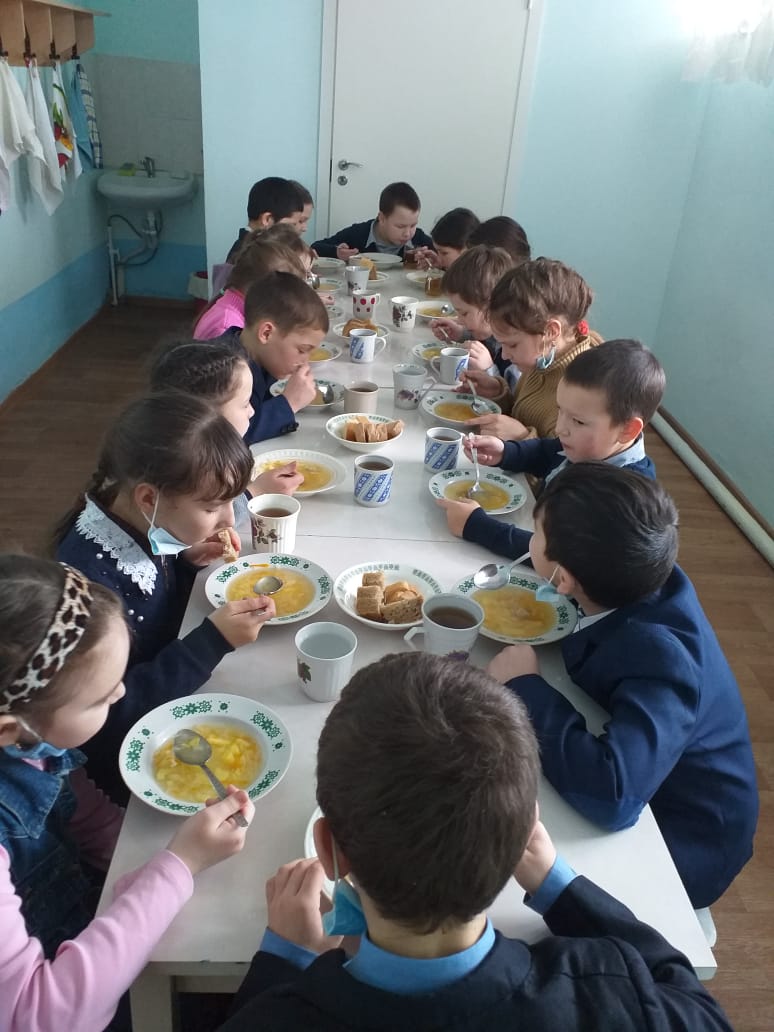 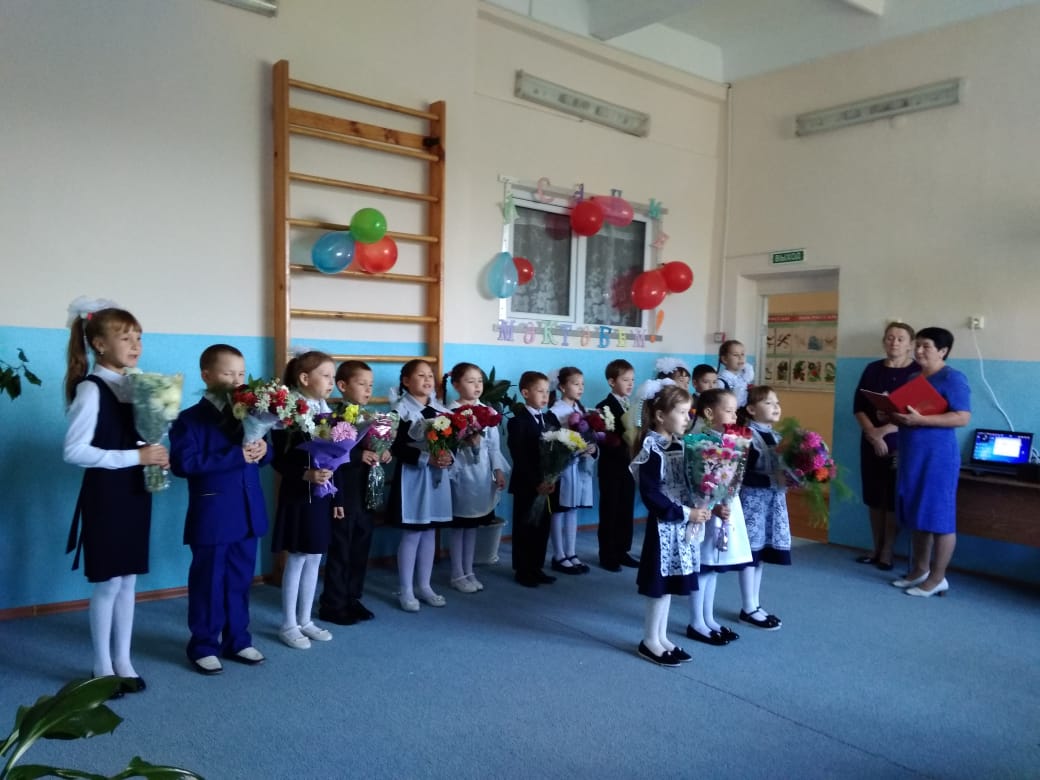 Ятмас Дусай авылы балалар бакчасы
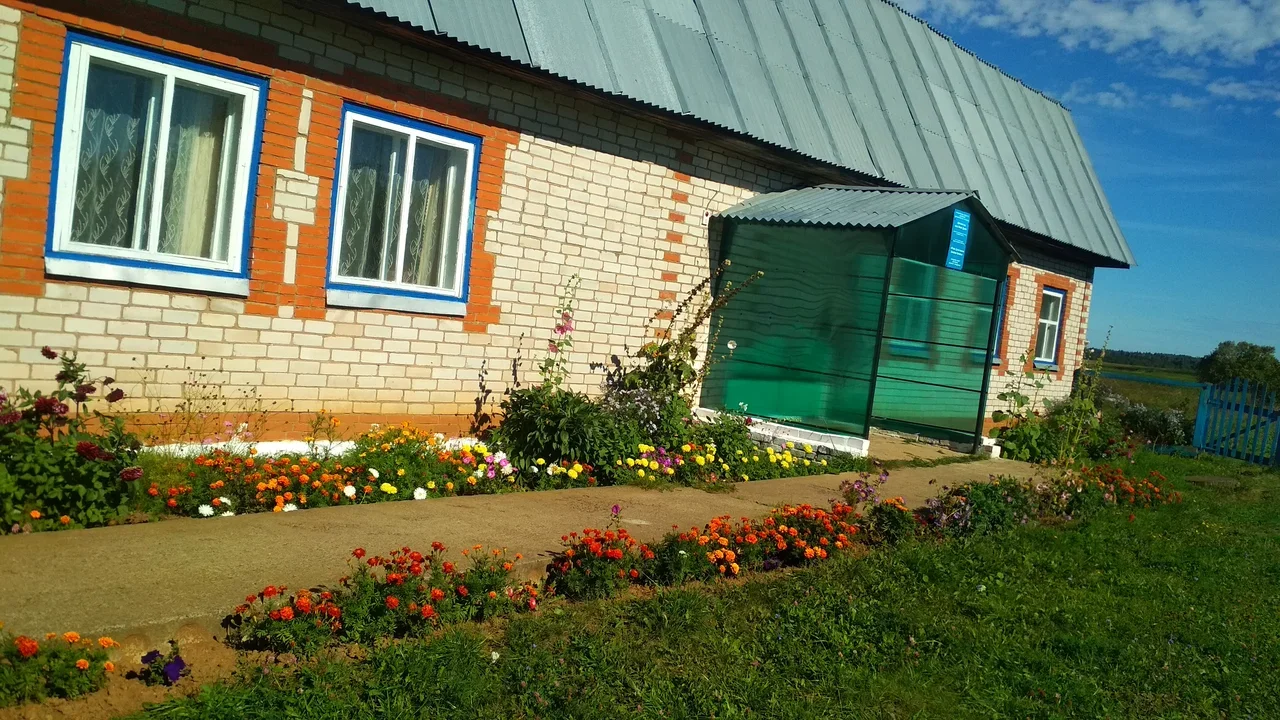 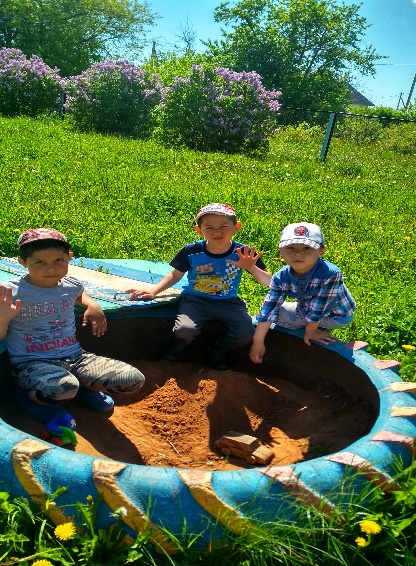 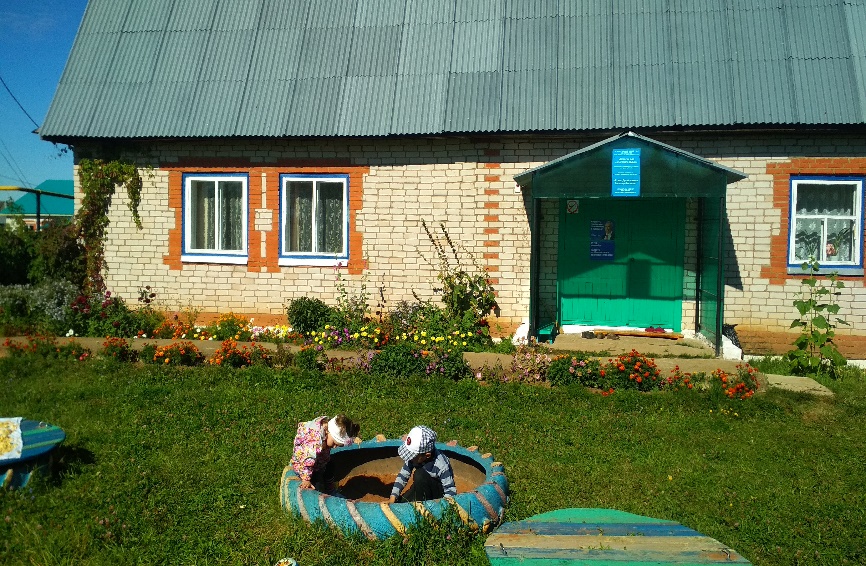 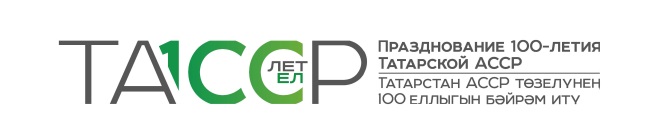 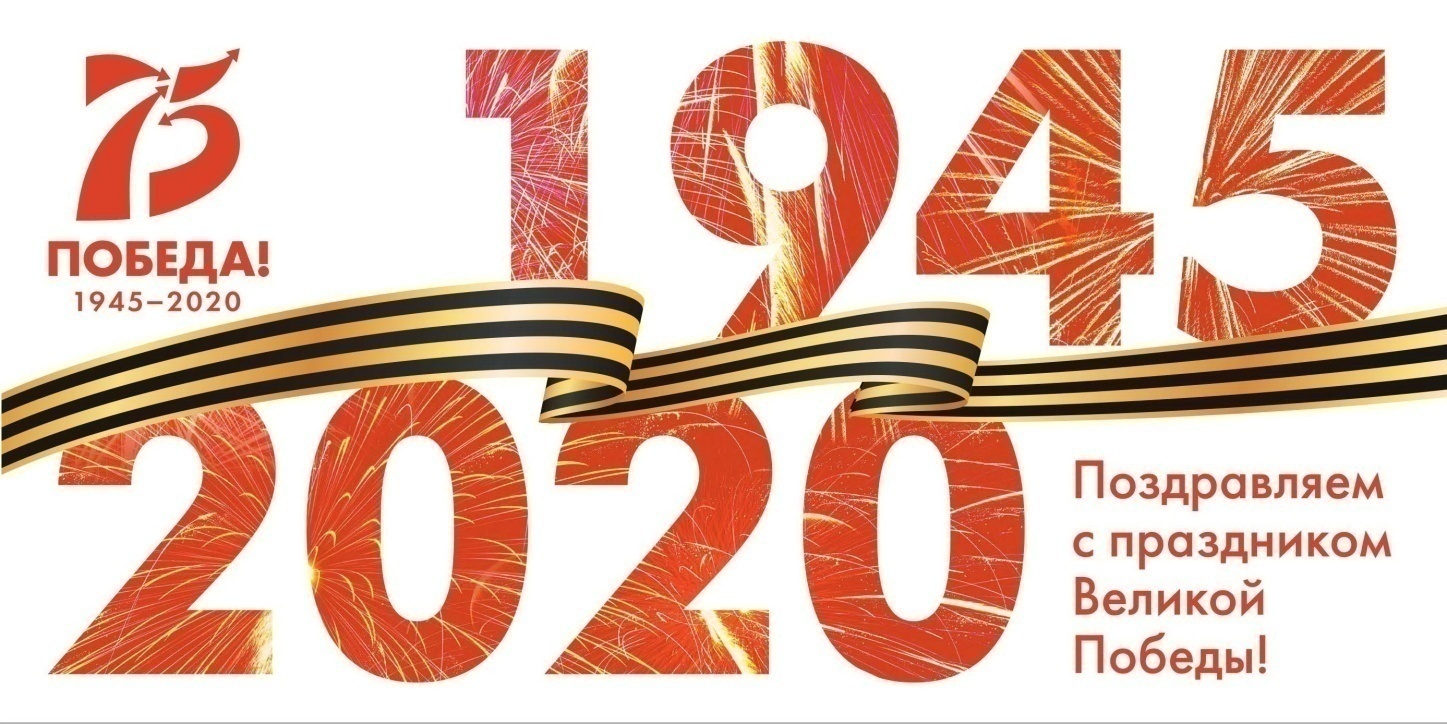 Кукмара районынын  90 еллыгы
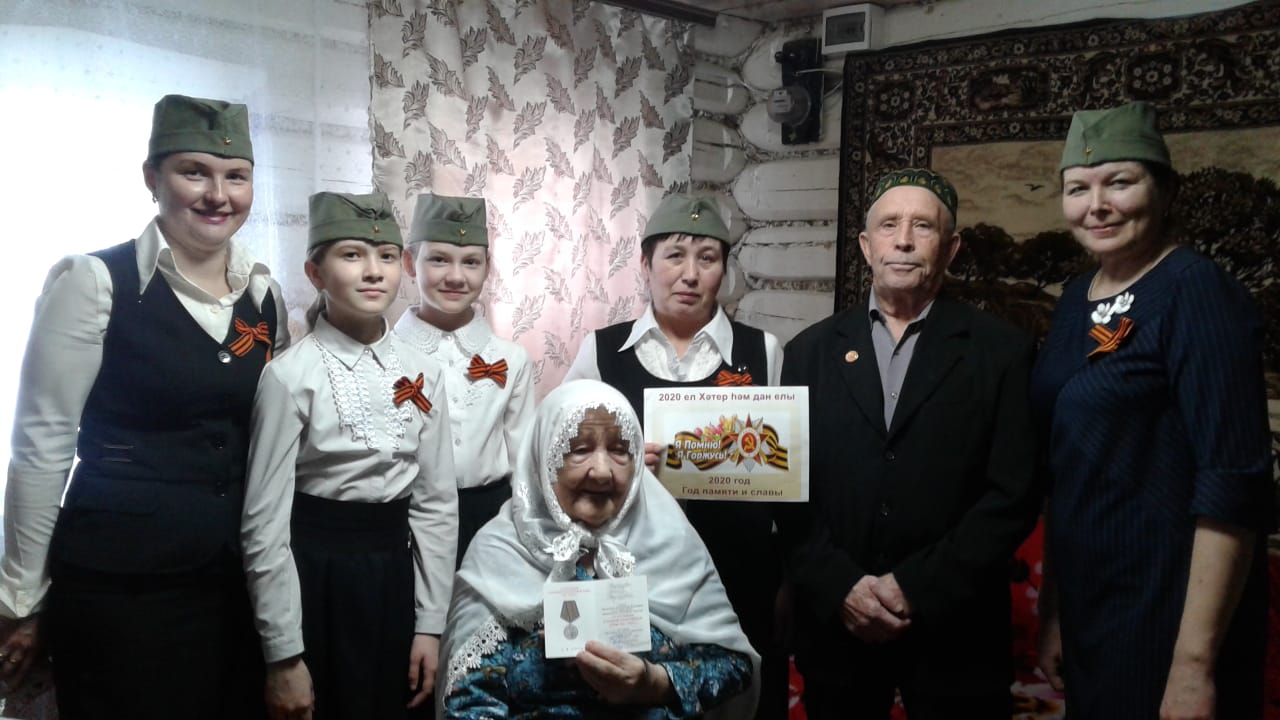 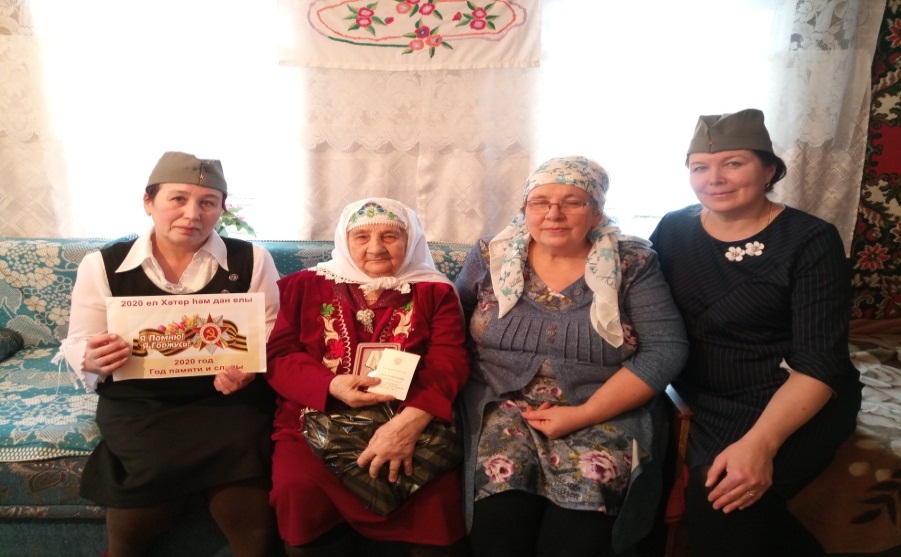 ТАССР ның  100 еллыгы, Бөек Җиңүгә 75, Кукмарага 90 ел  уңаеннан, туган авылыбызга багышлап “Шушы яктан ,шушы туфрактан без” исеме астында  авылдашларыбыз белән очрашу үтте . Авылдашыбыз Р.Нәбиевның авыл тарихы китабы тәгъдим ителде.
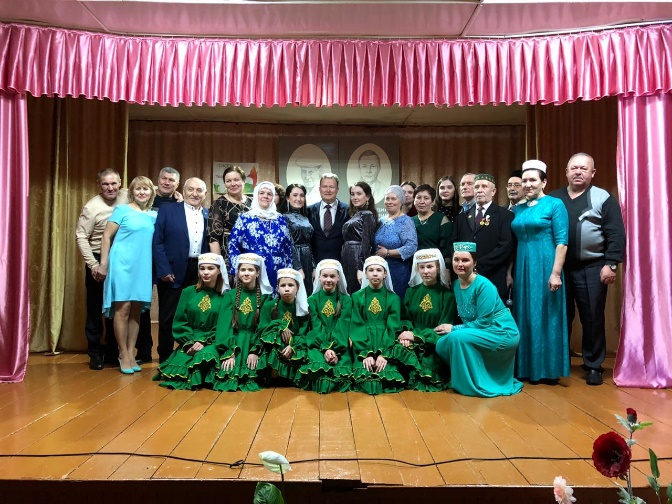 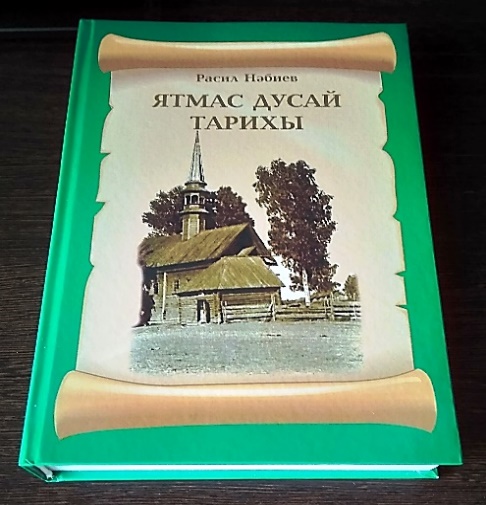 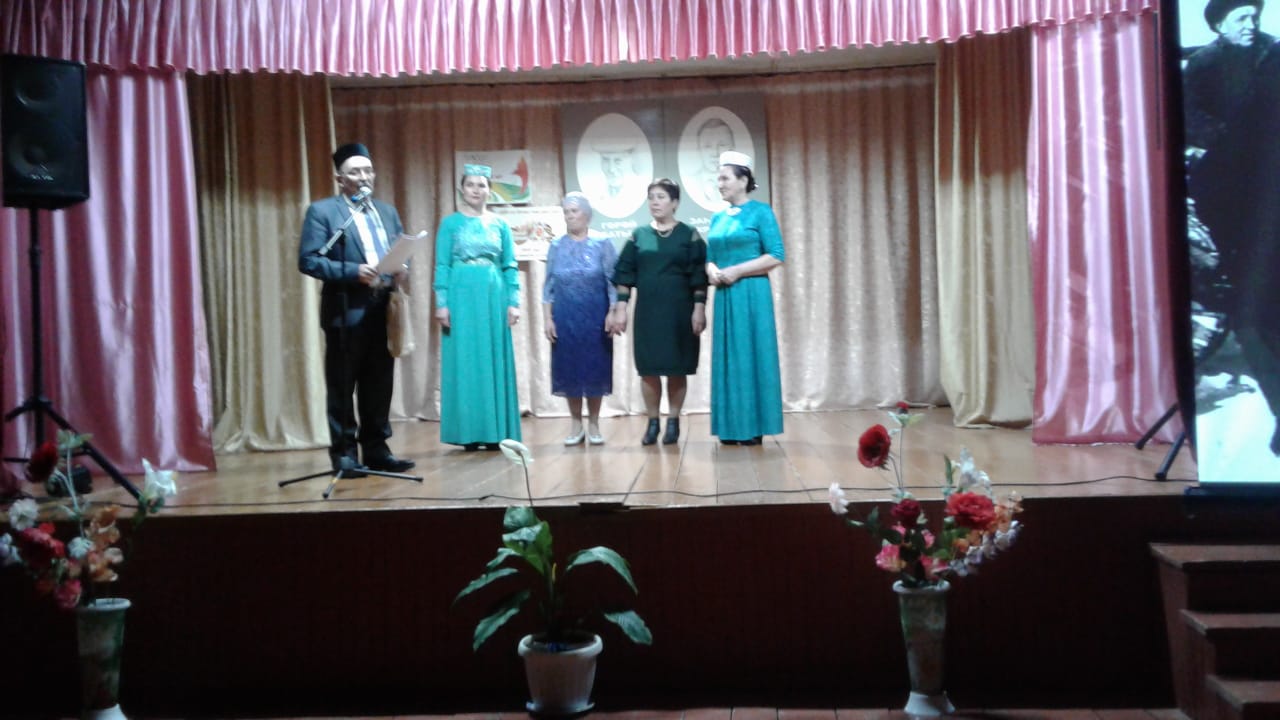 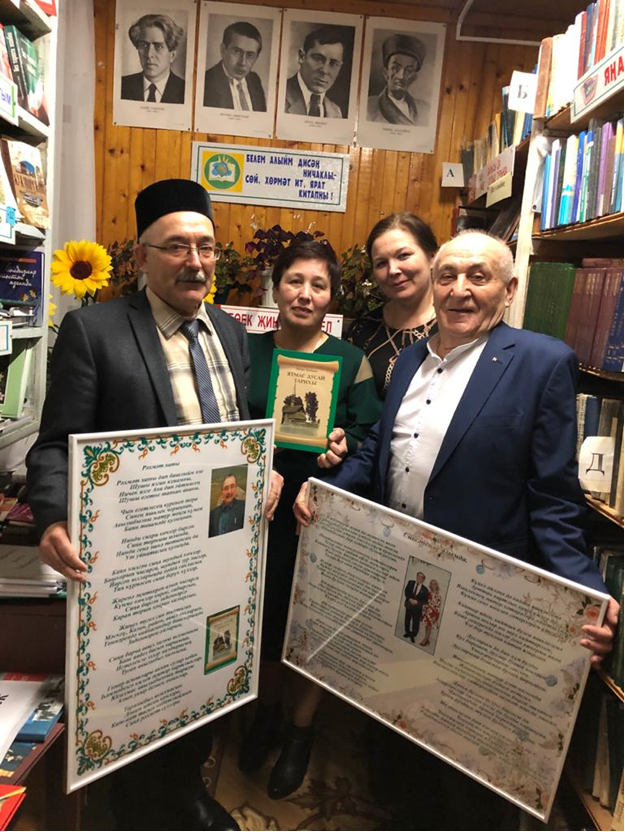 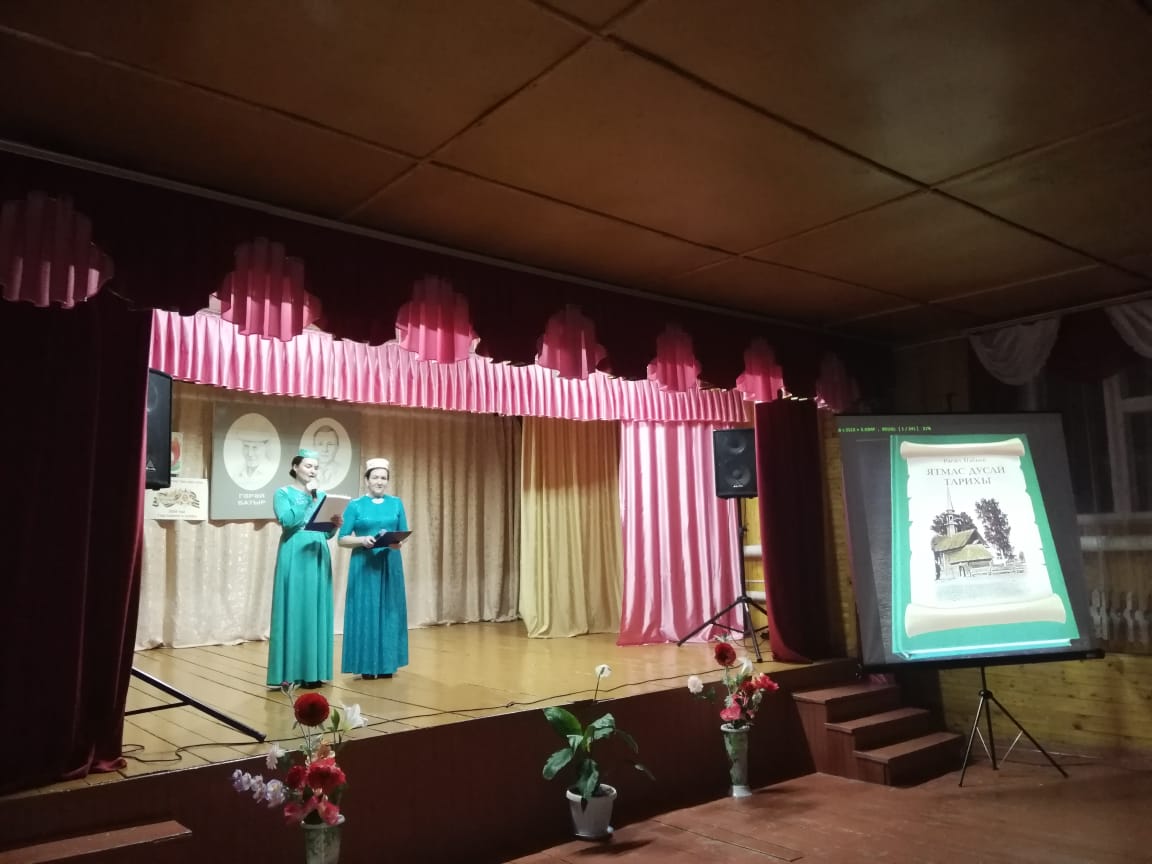 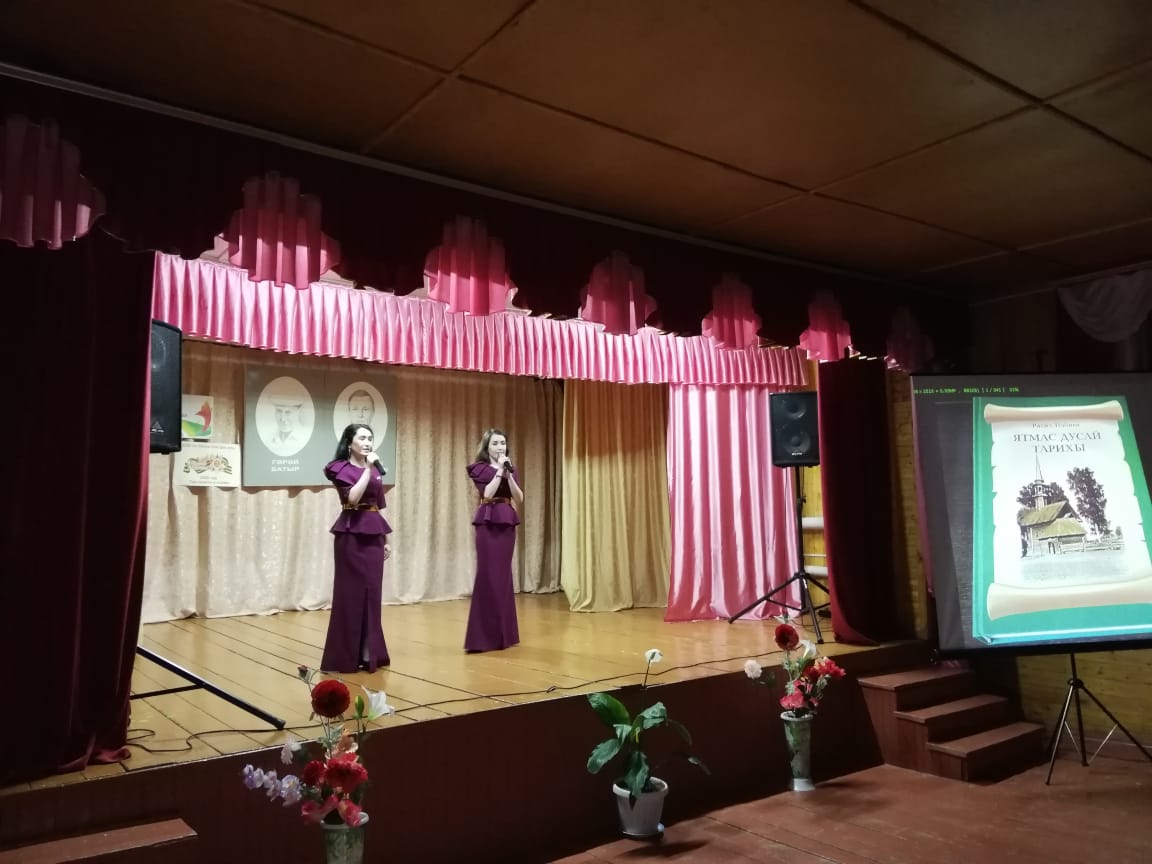 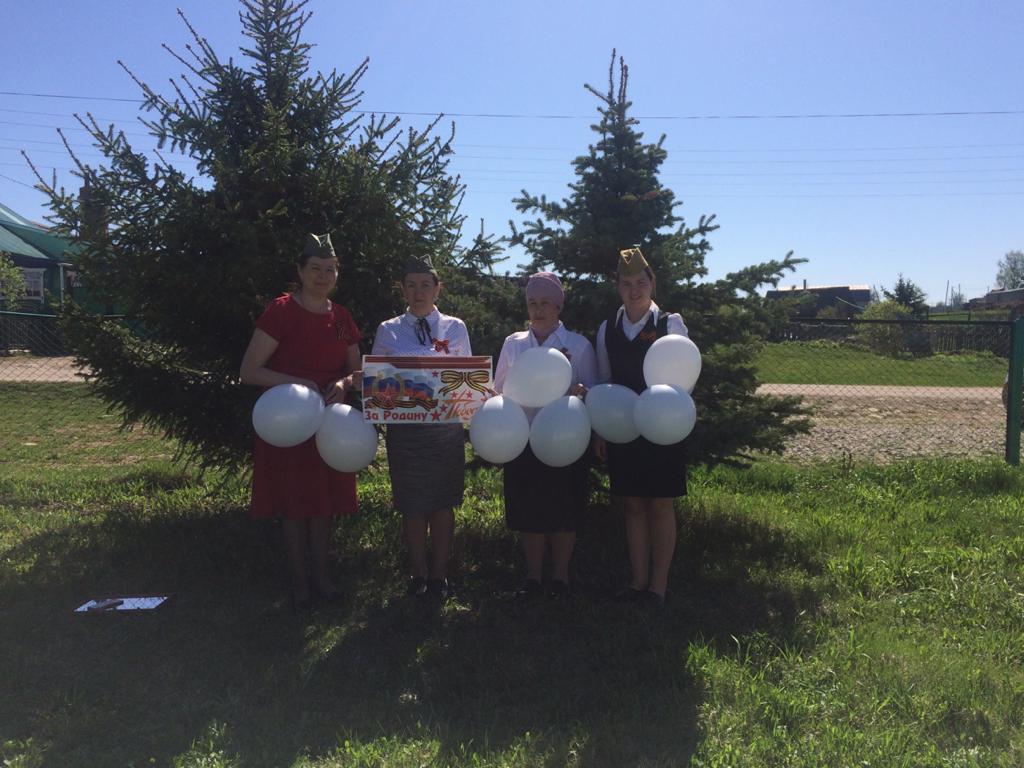 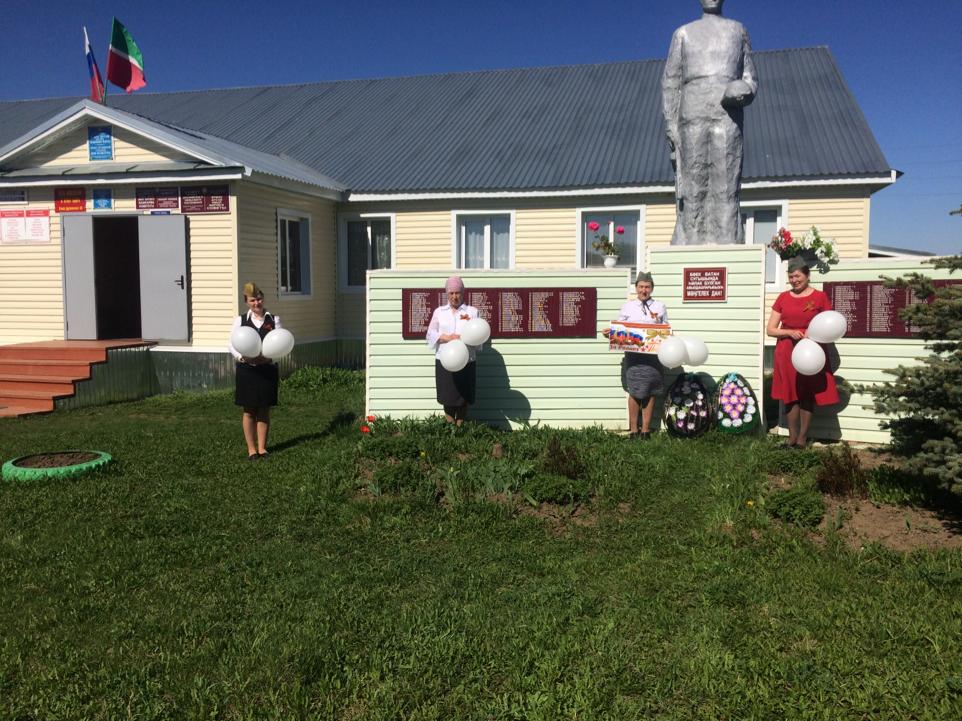 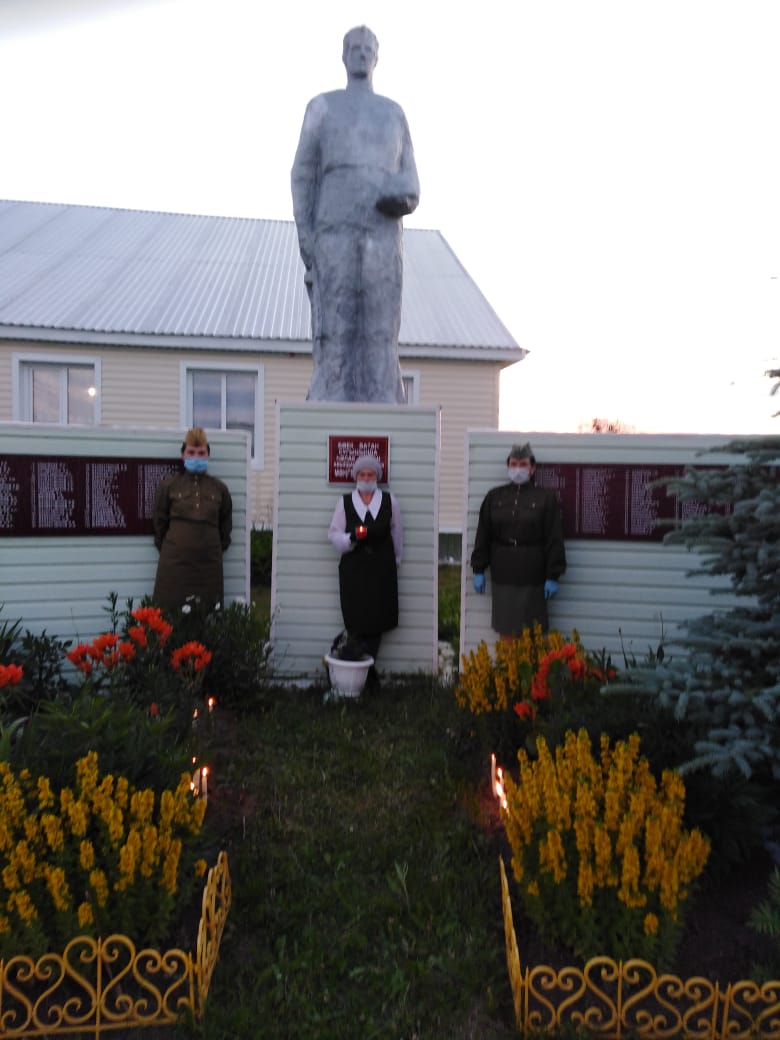 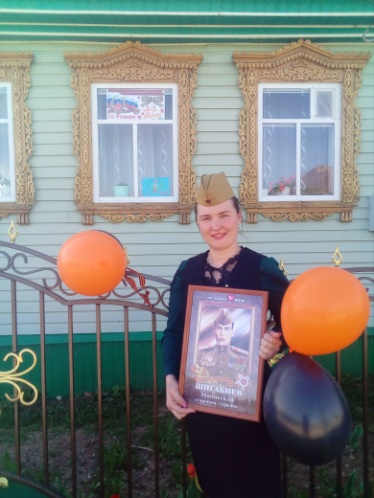 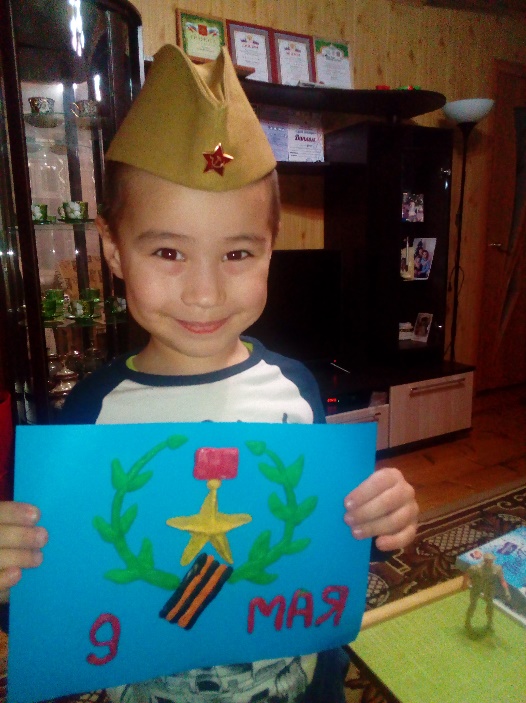 Мәдәният йорты эшчәнлеге
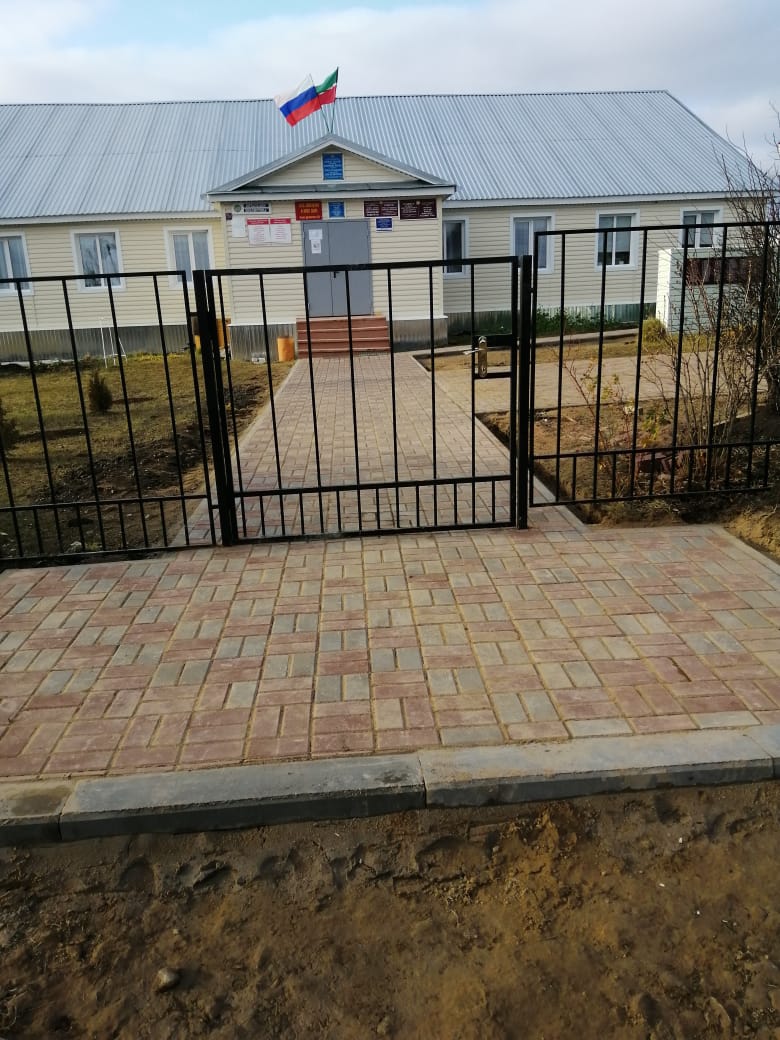 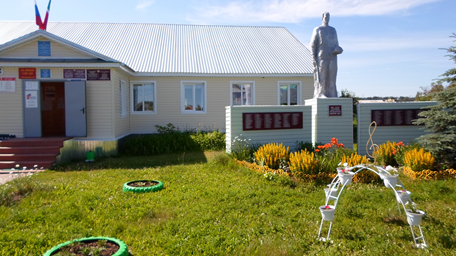 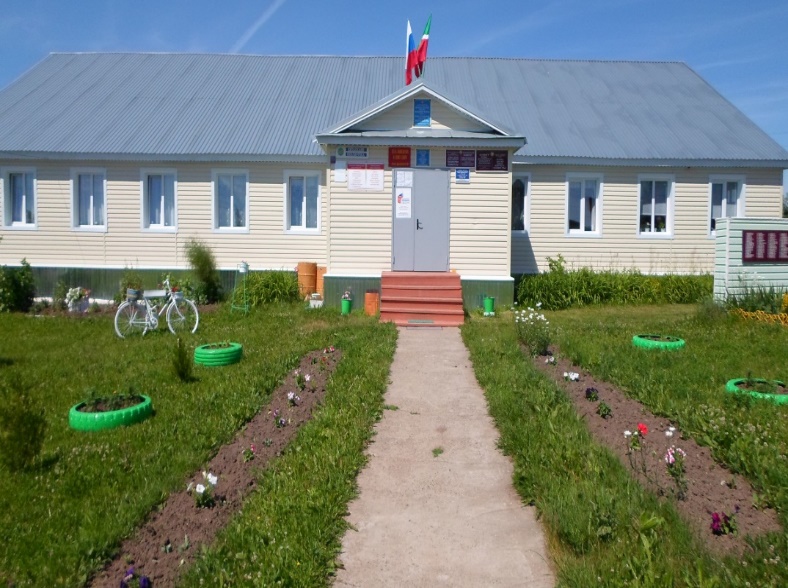 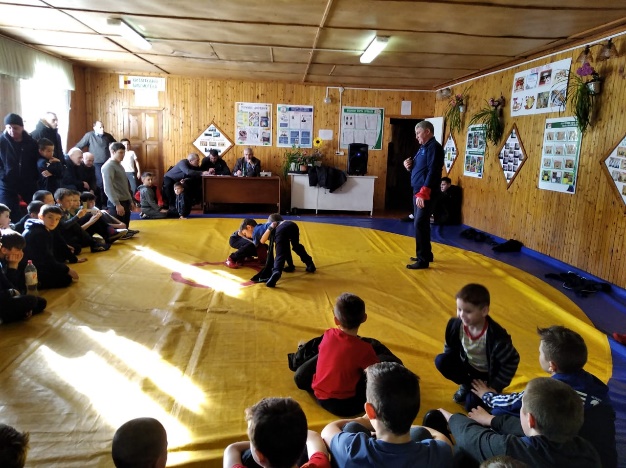 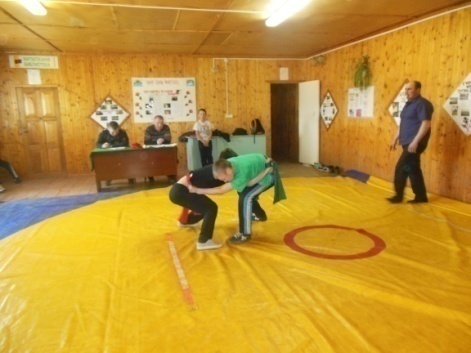 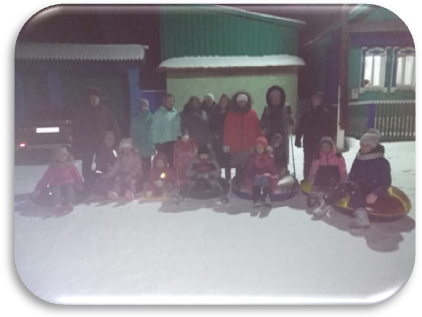 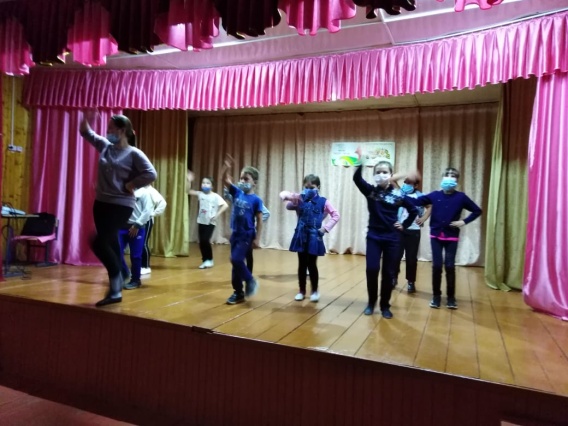 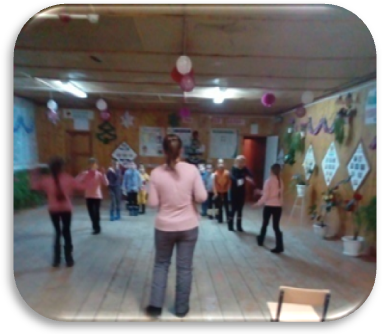 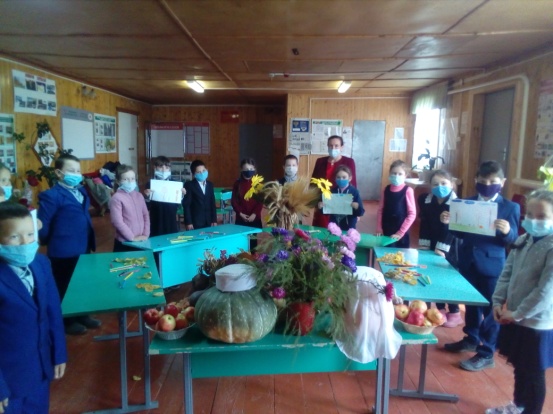 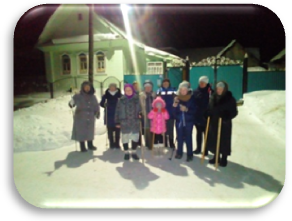 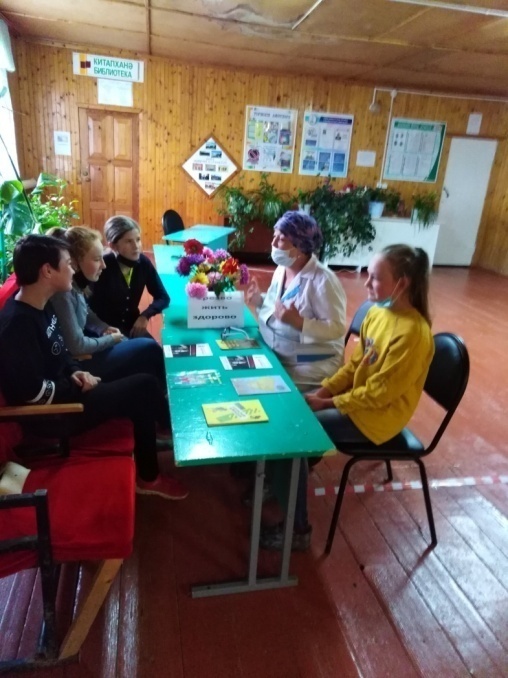 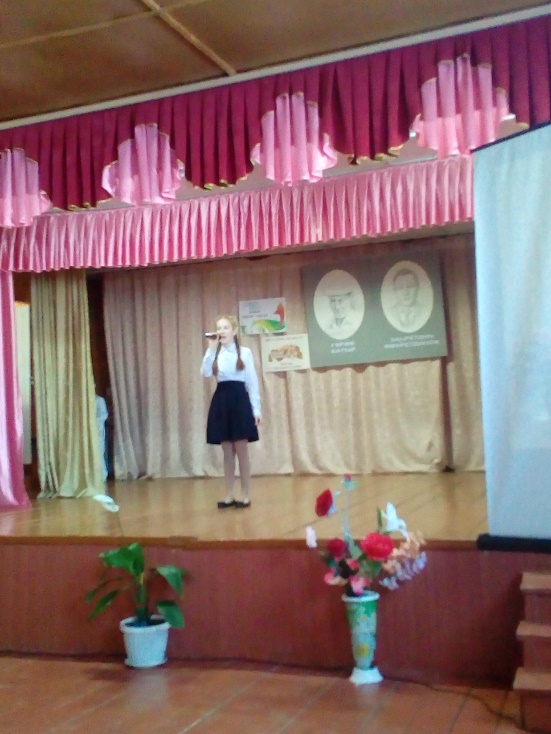 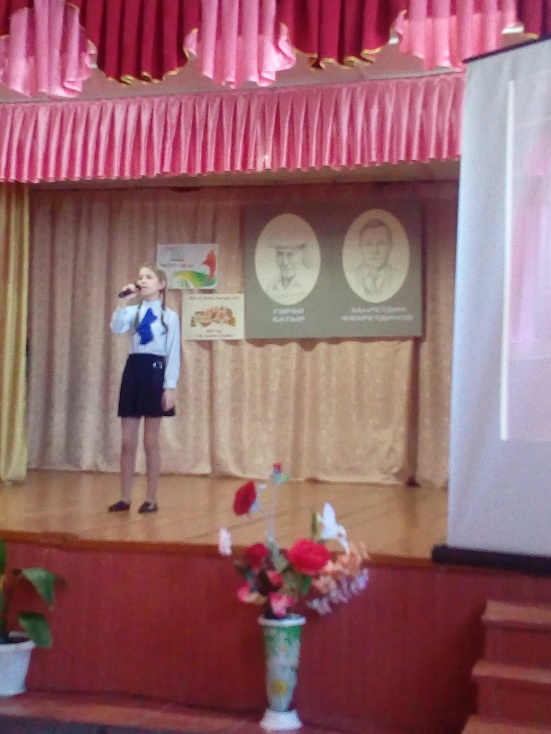 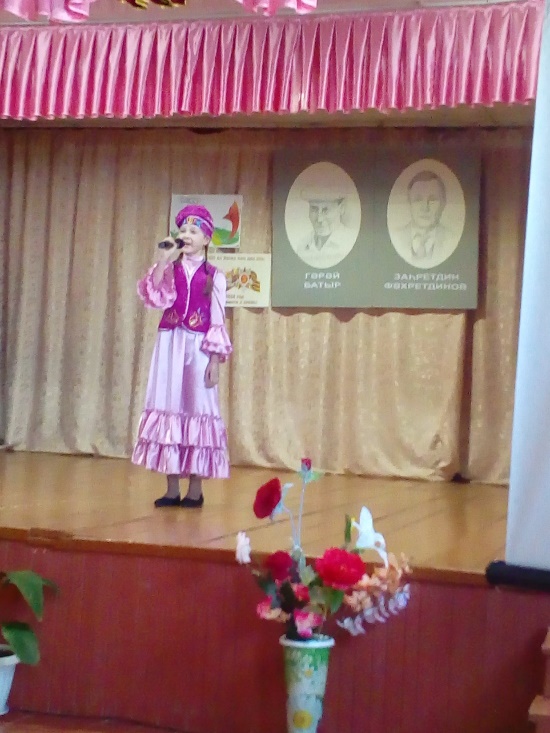 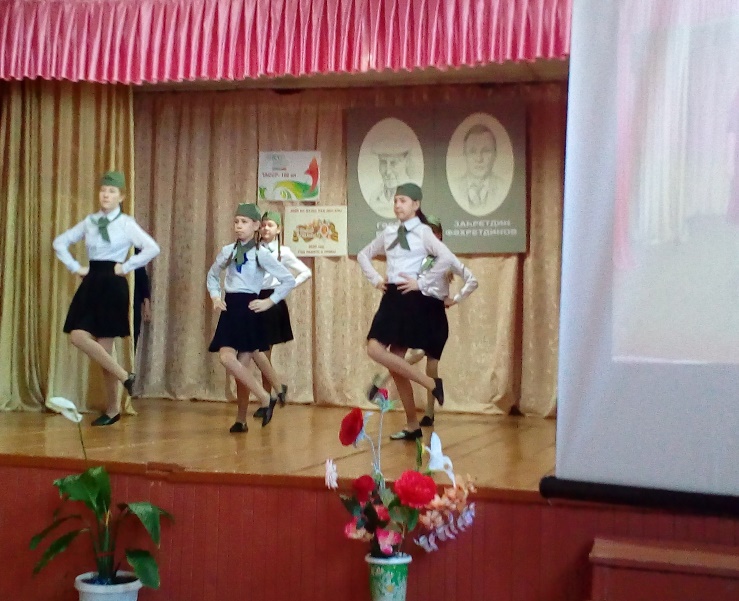 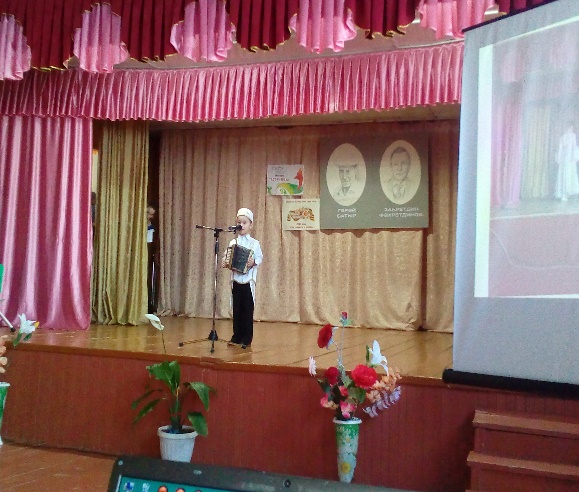 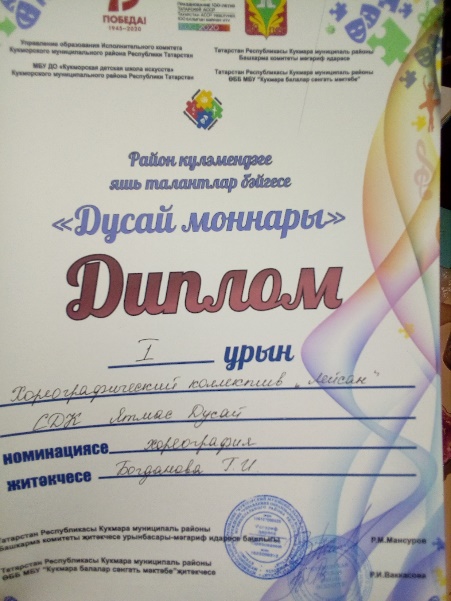 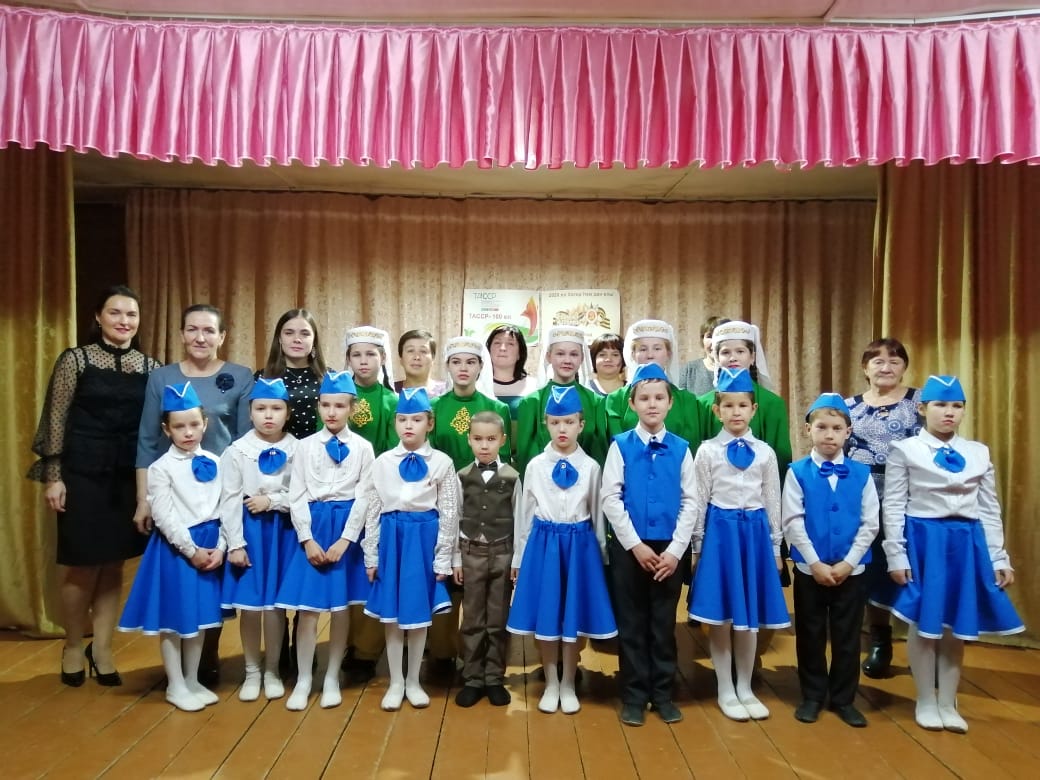 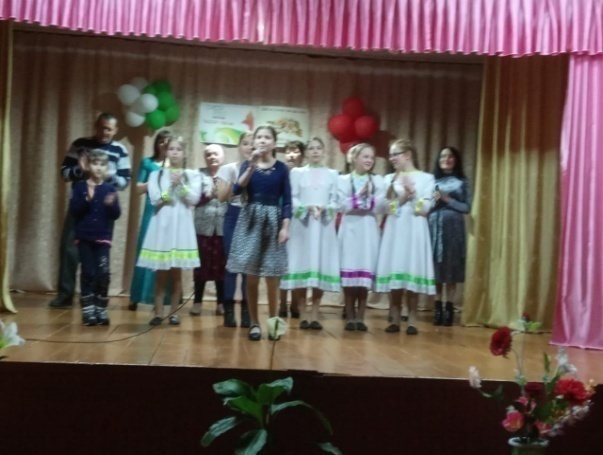 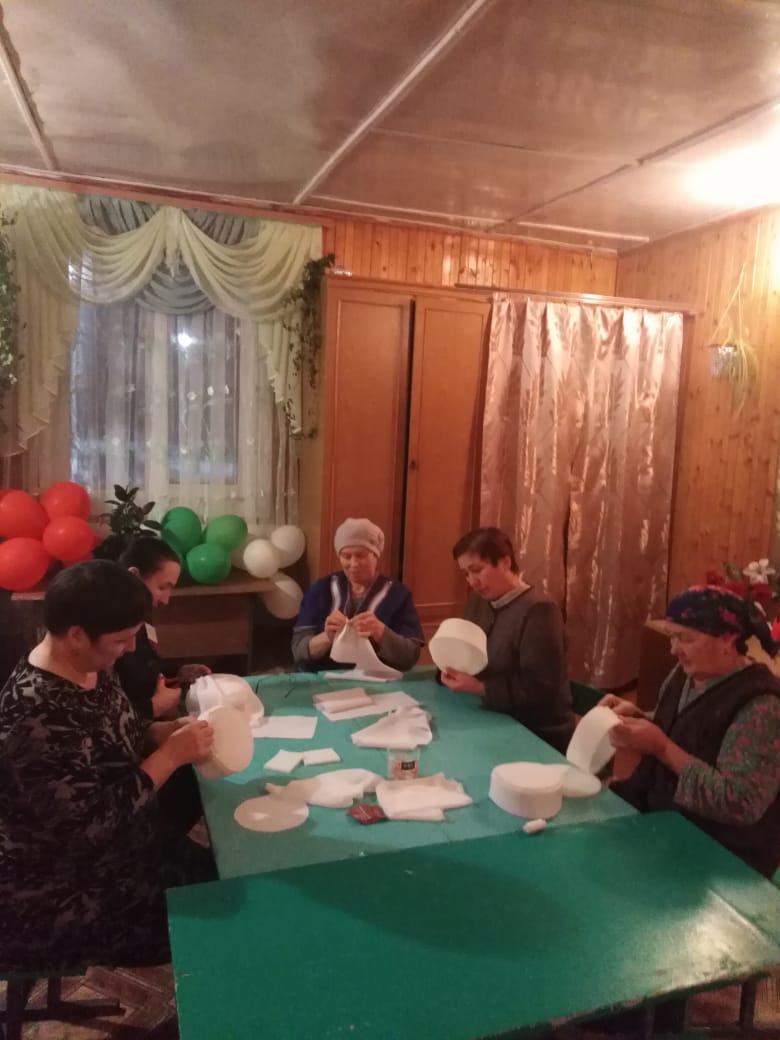 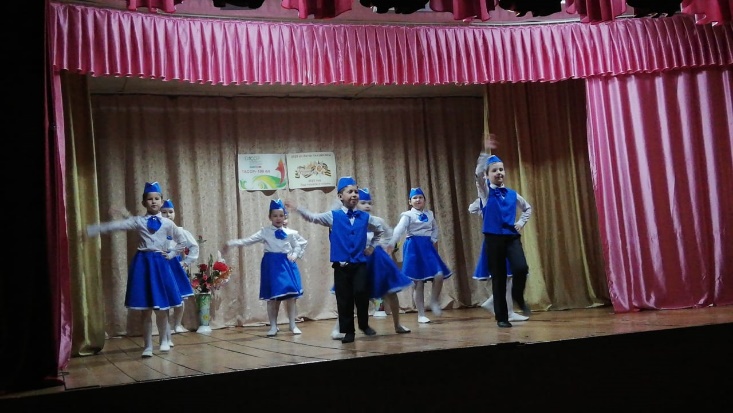 Китапханә  эшчәнлеге
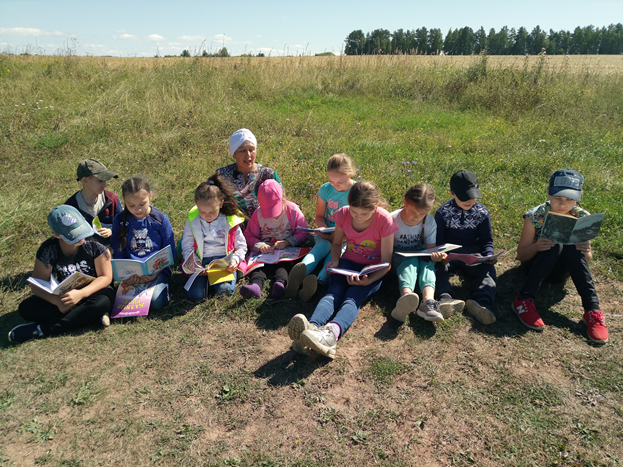 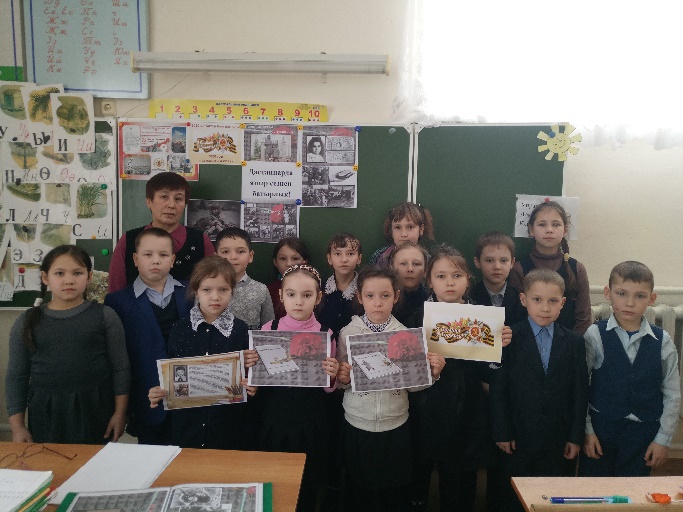 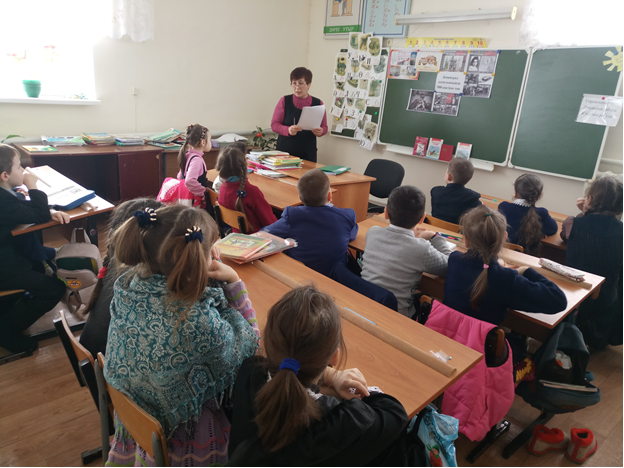 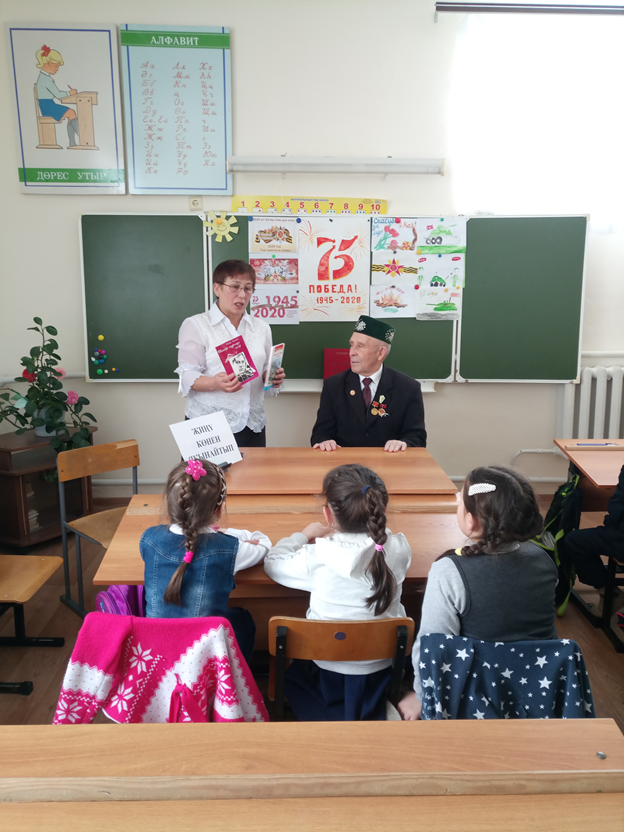 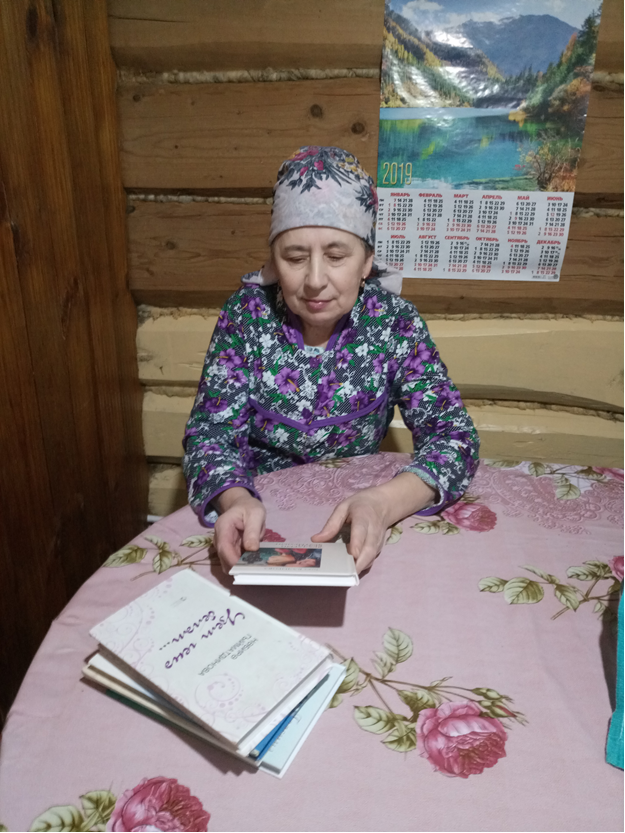 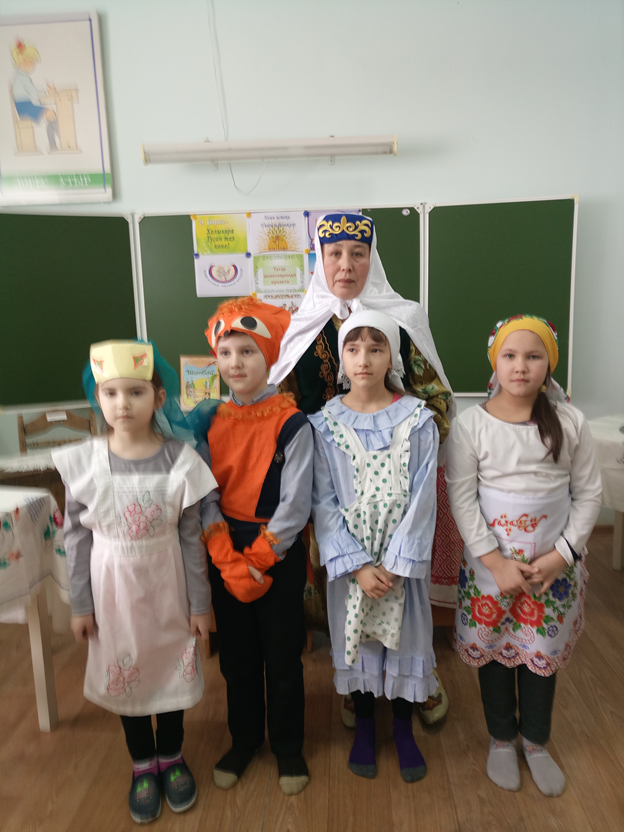 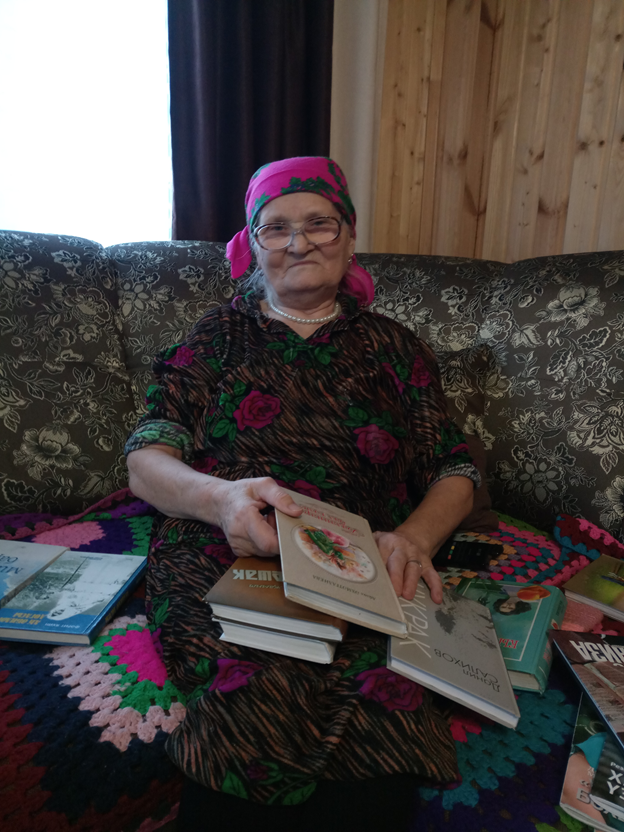 Язгы  чистарту эшләре
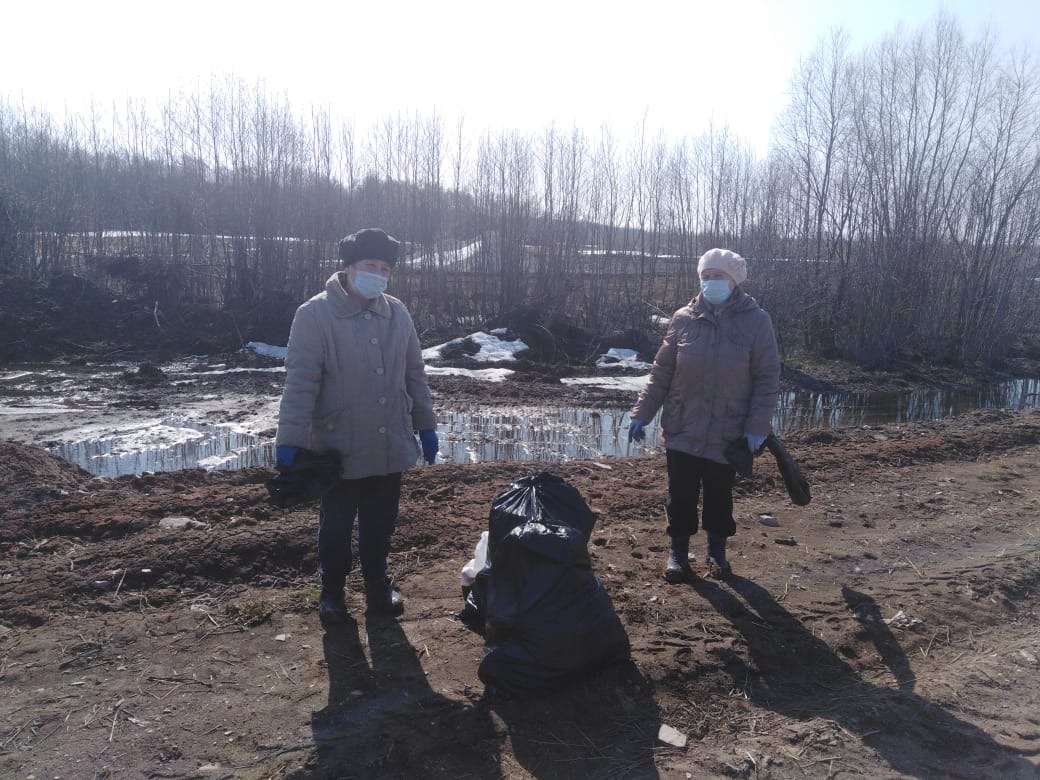 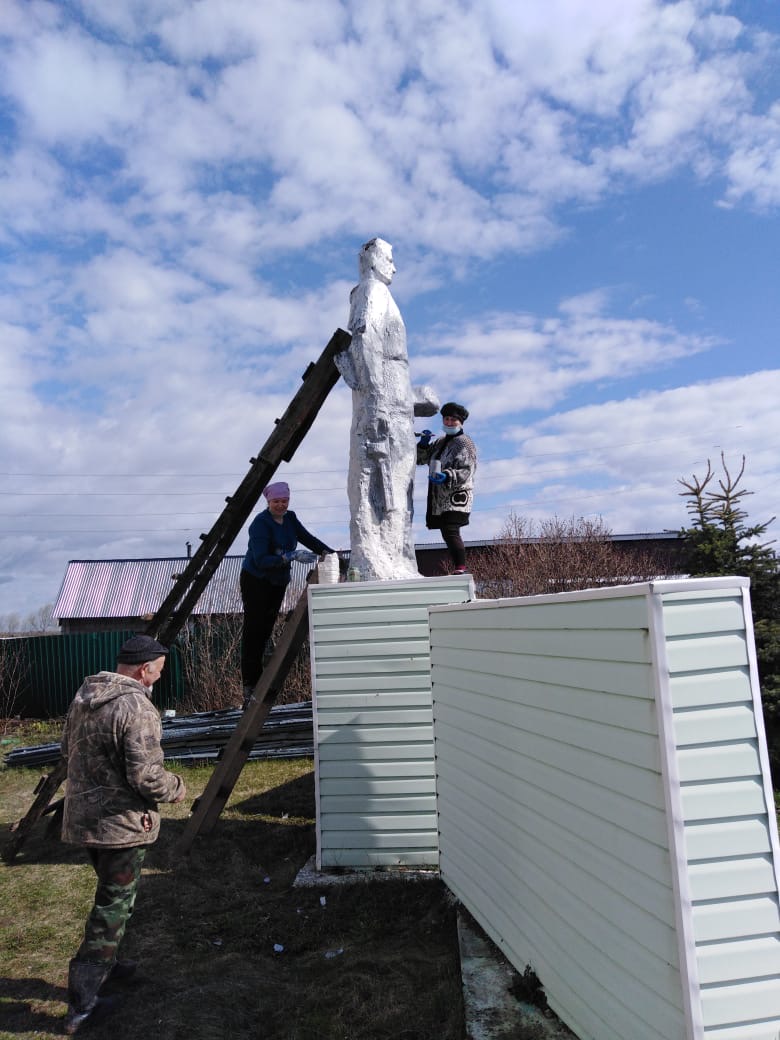 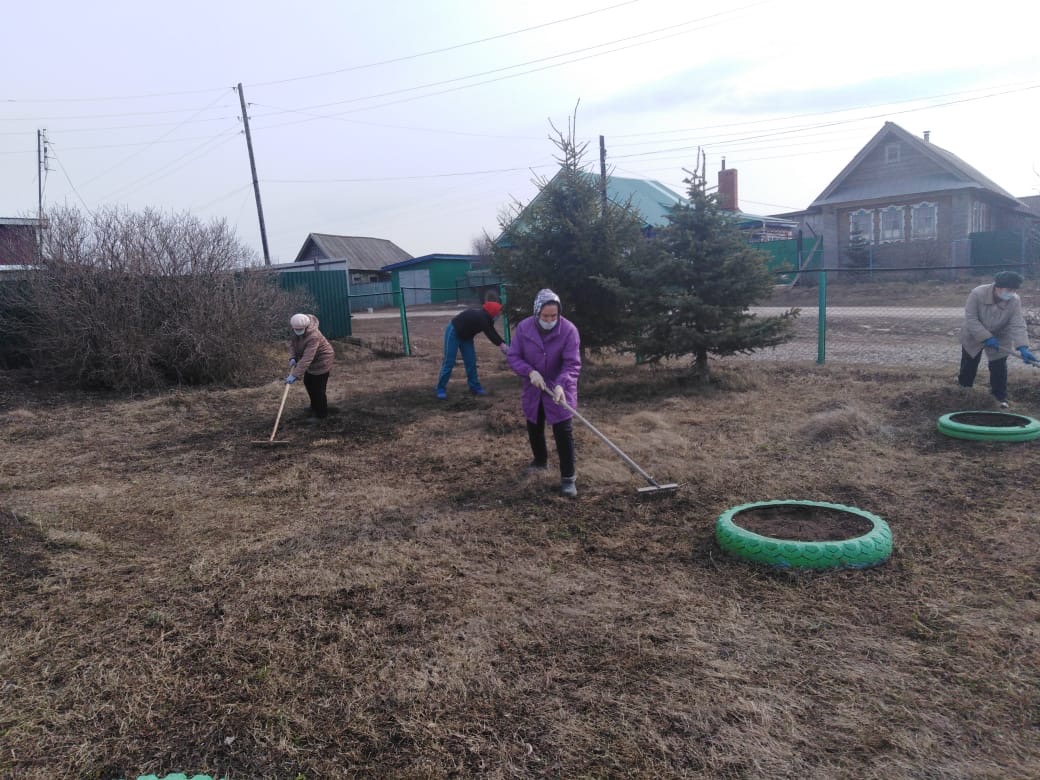 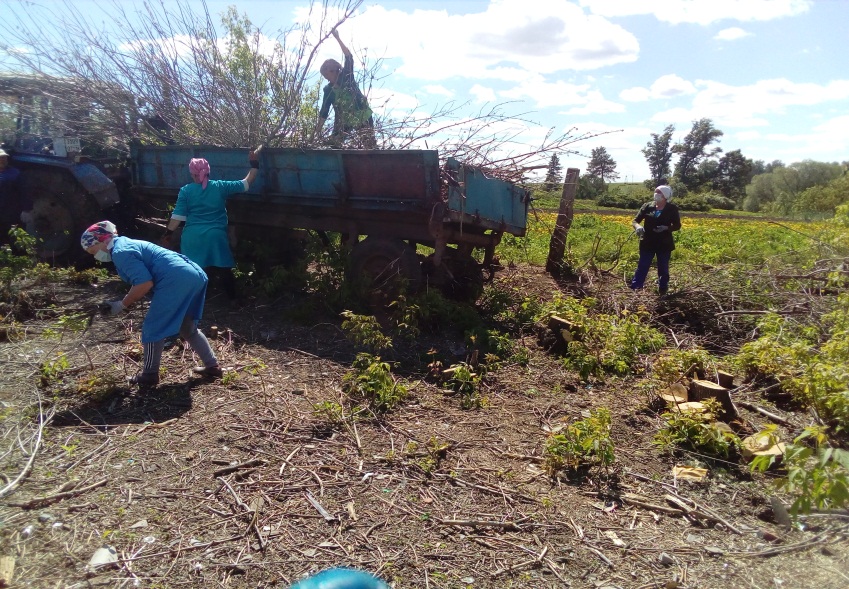 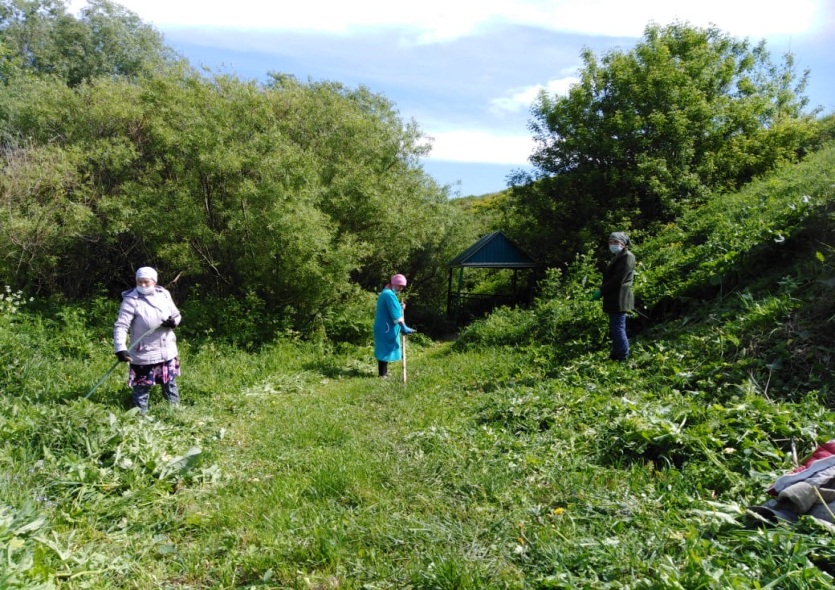 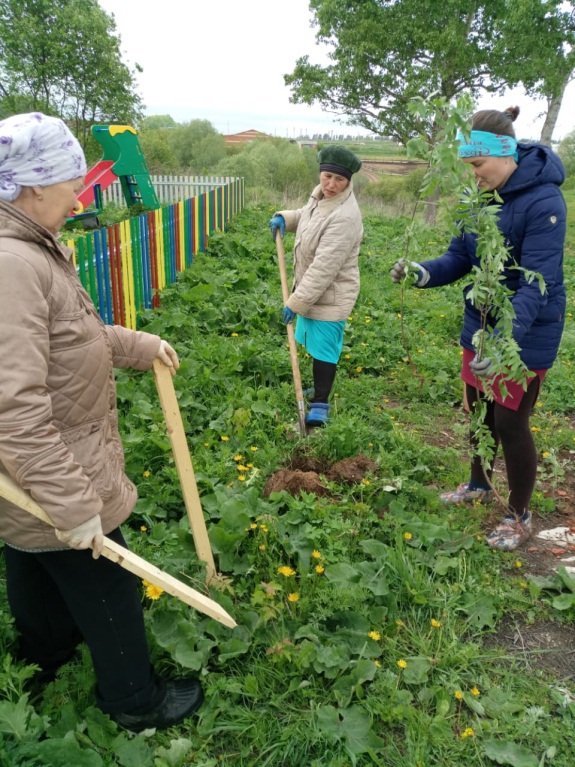 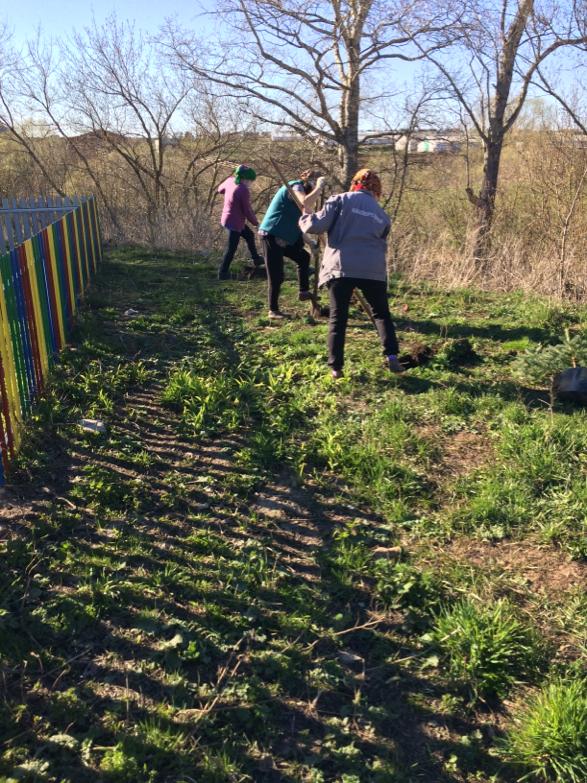 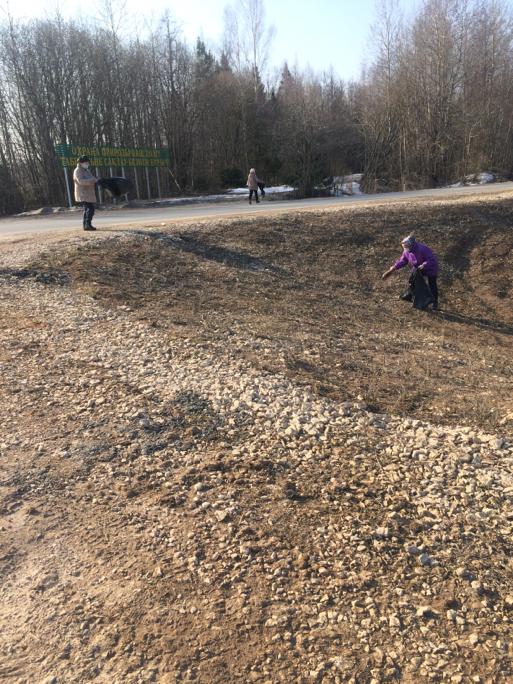 Плотина  ремонты
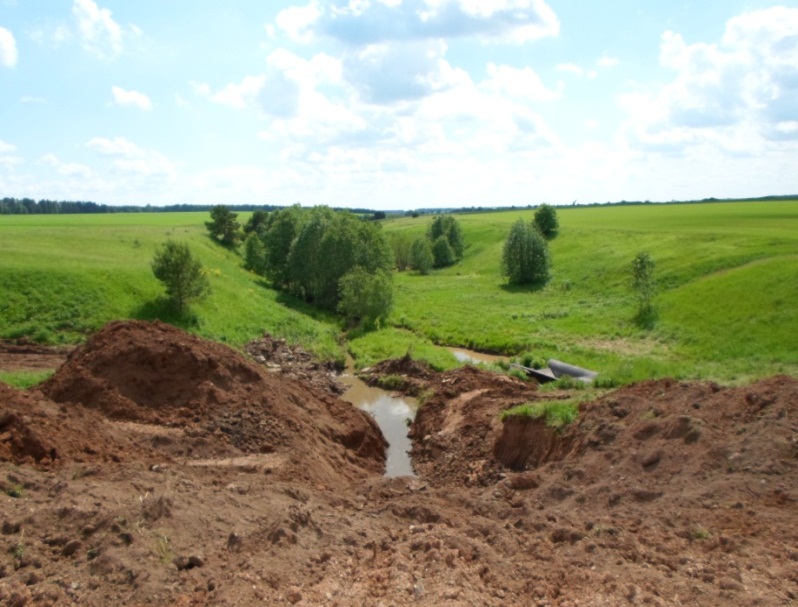 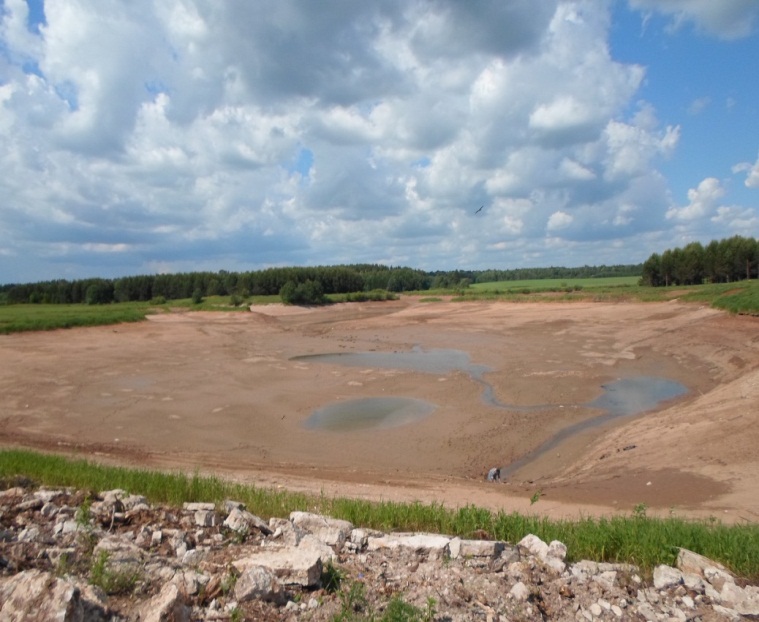 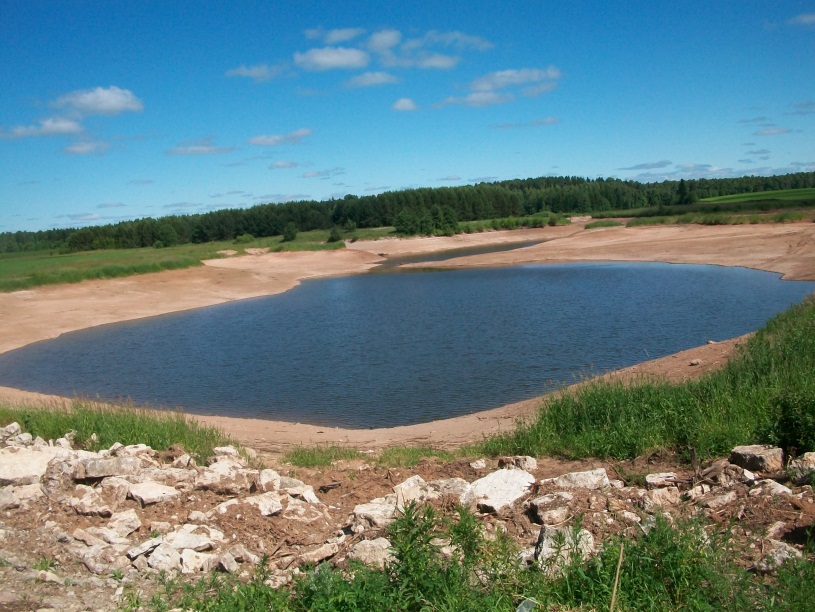 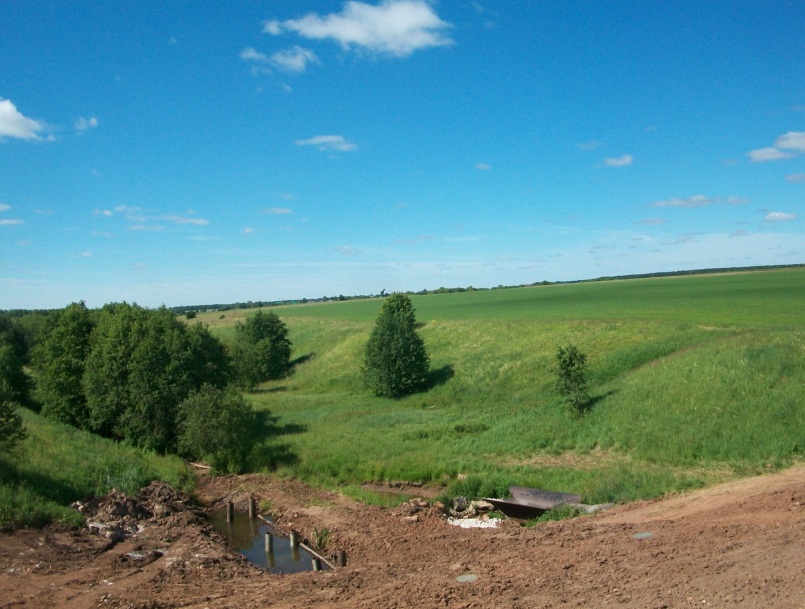 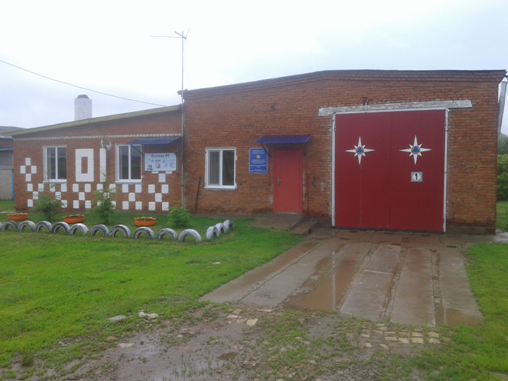 Ятмас Дусай авылы янгын сүндерү  бүлекчәсе
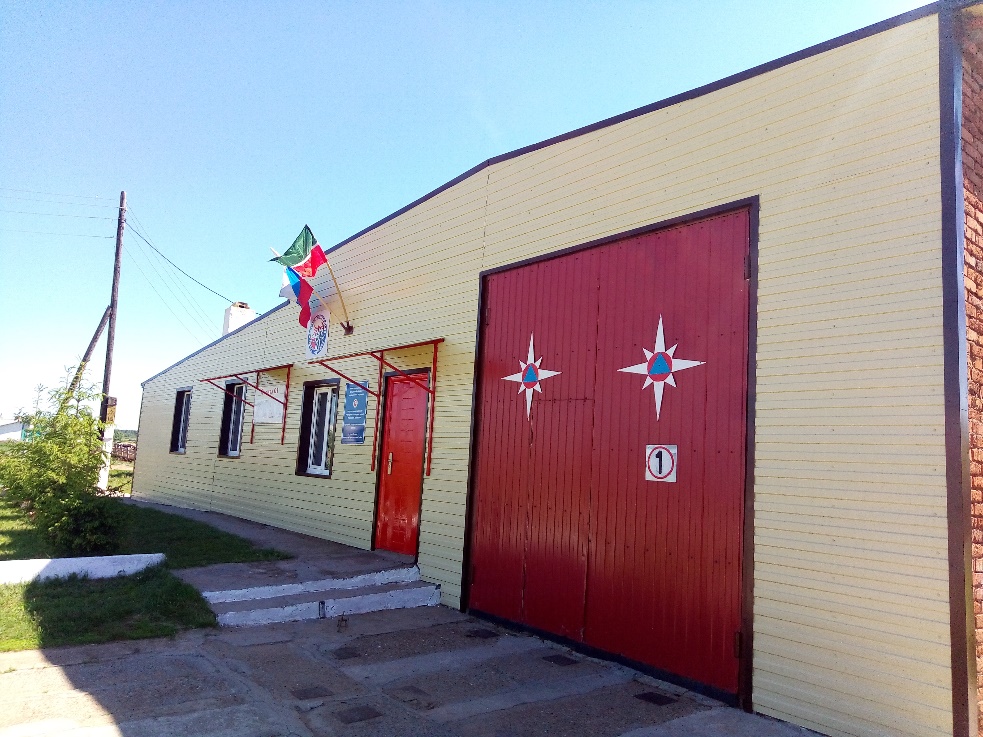 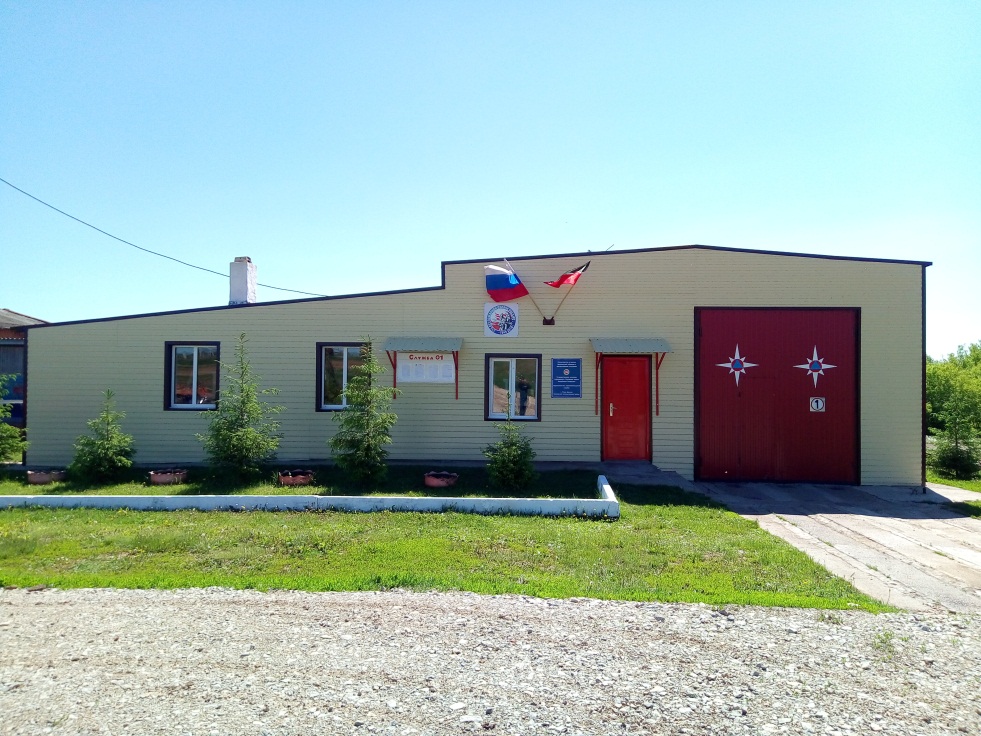 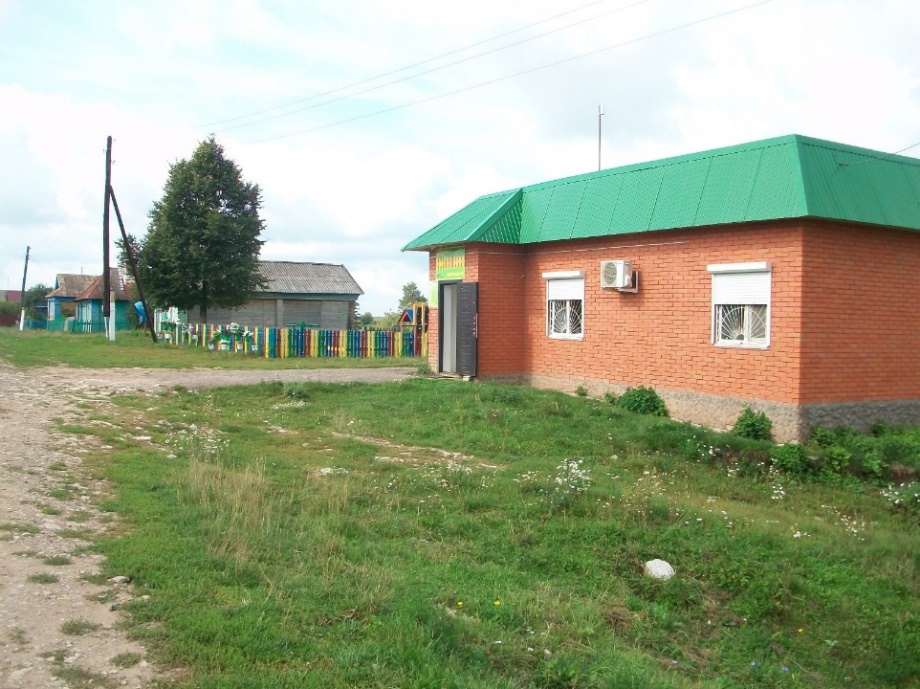 Ятмас Дусай авылы кибете
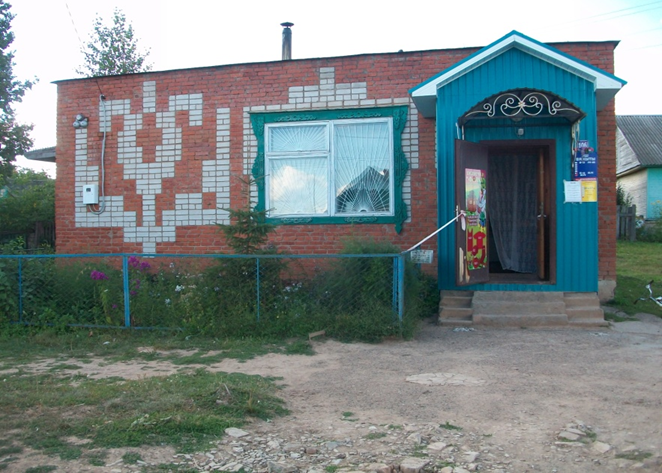 Шепшеңәр авылы кибете
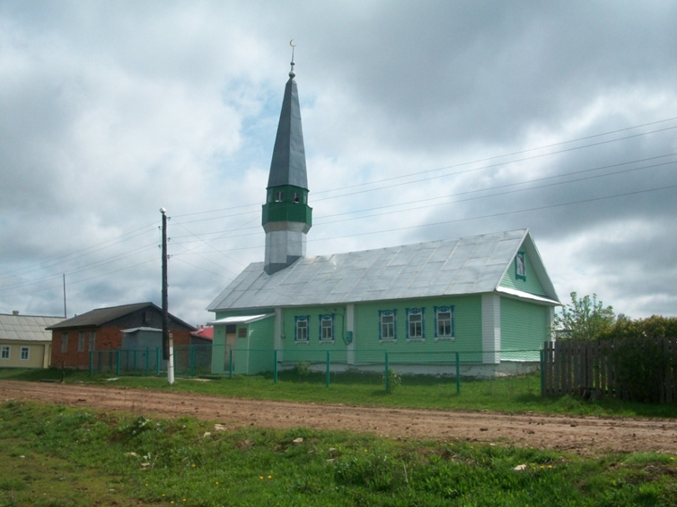 Ятмас Дусай авылы 
“Зәйтүнә” мәчете
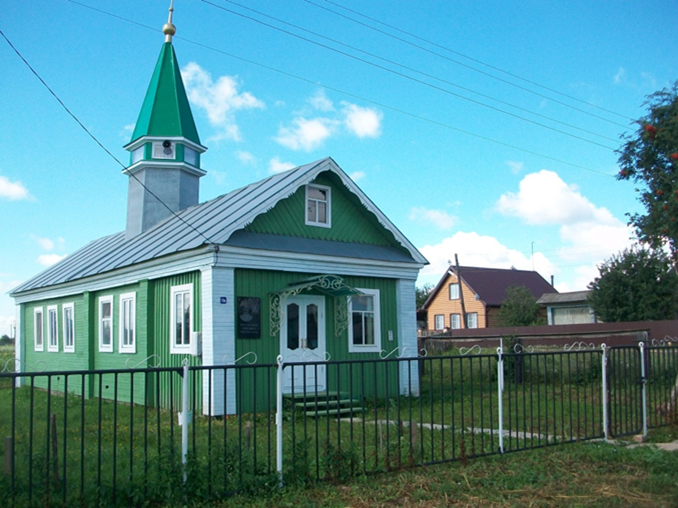 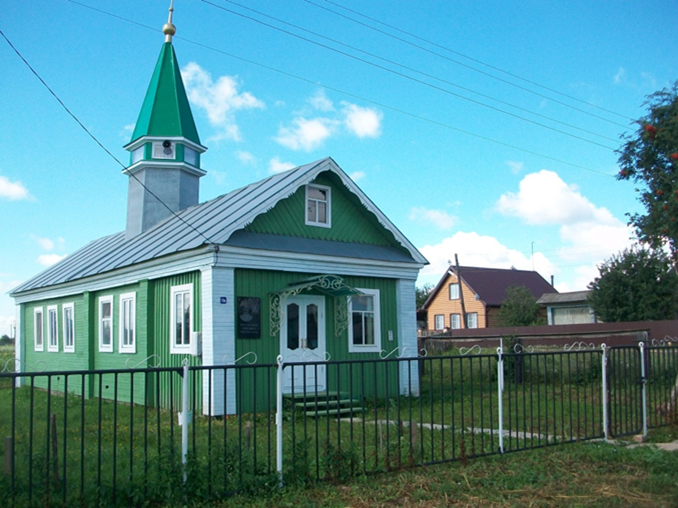 Шепшеңәр авылы
 “Каим” мәчете
Авылларыбыз зиратлары  халык һәм спонсорлар ярдәме белән  төзекләндерелә һәм чистартыла
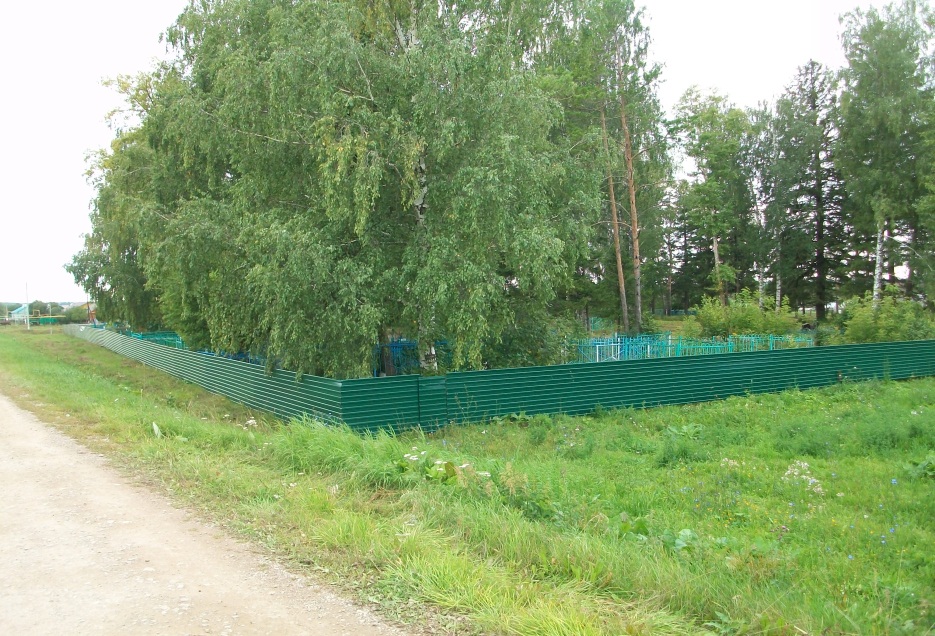 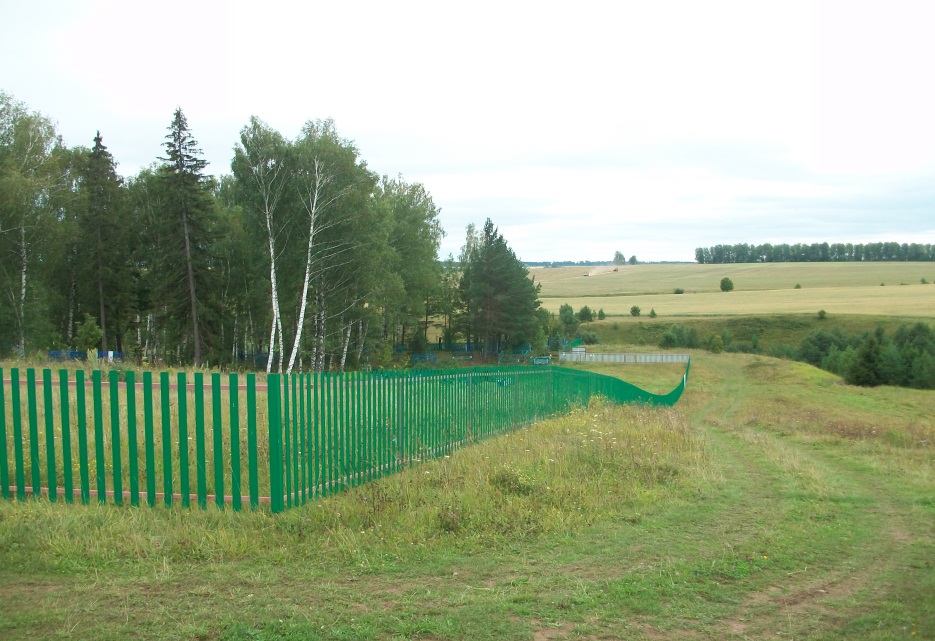 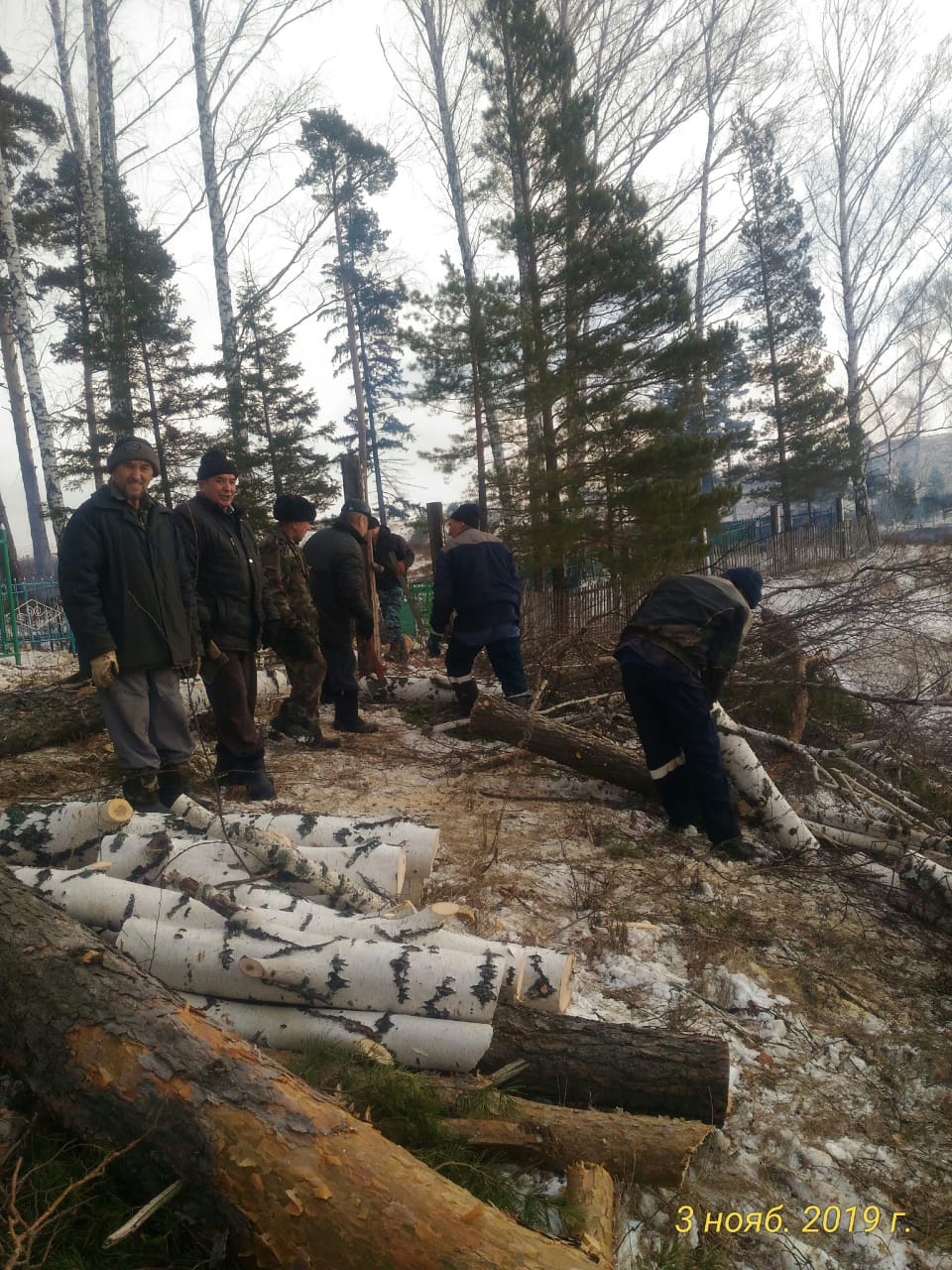 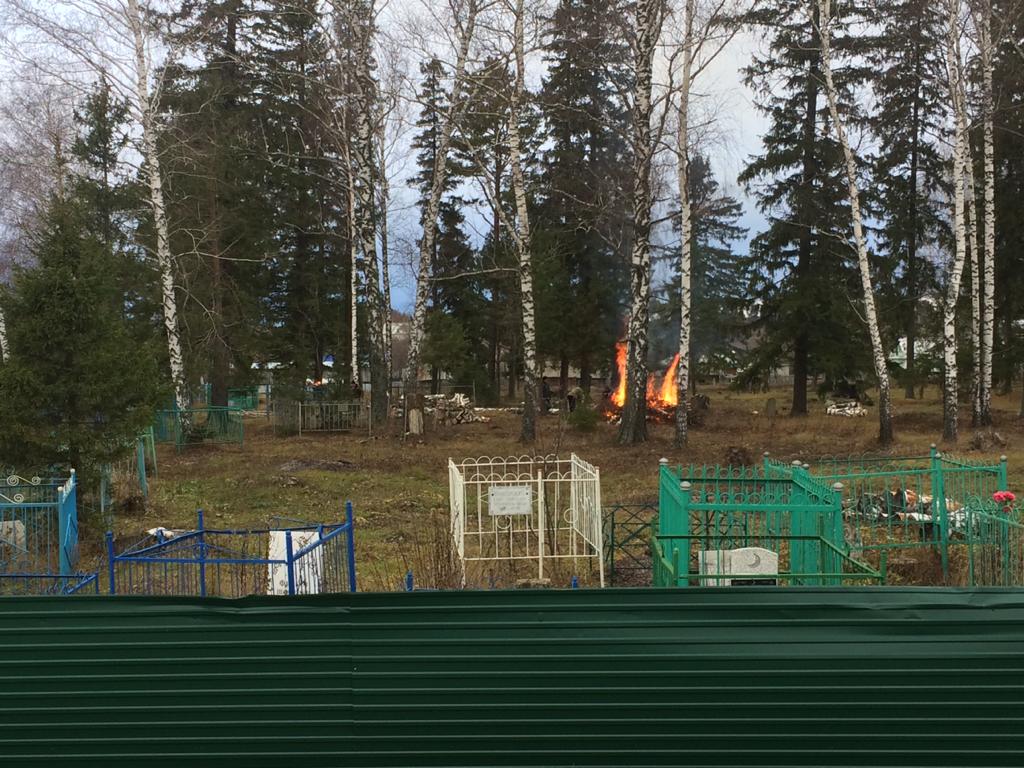 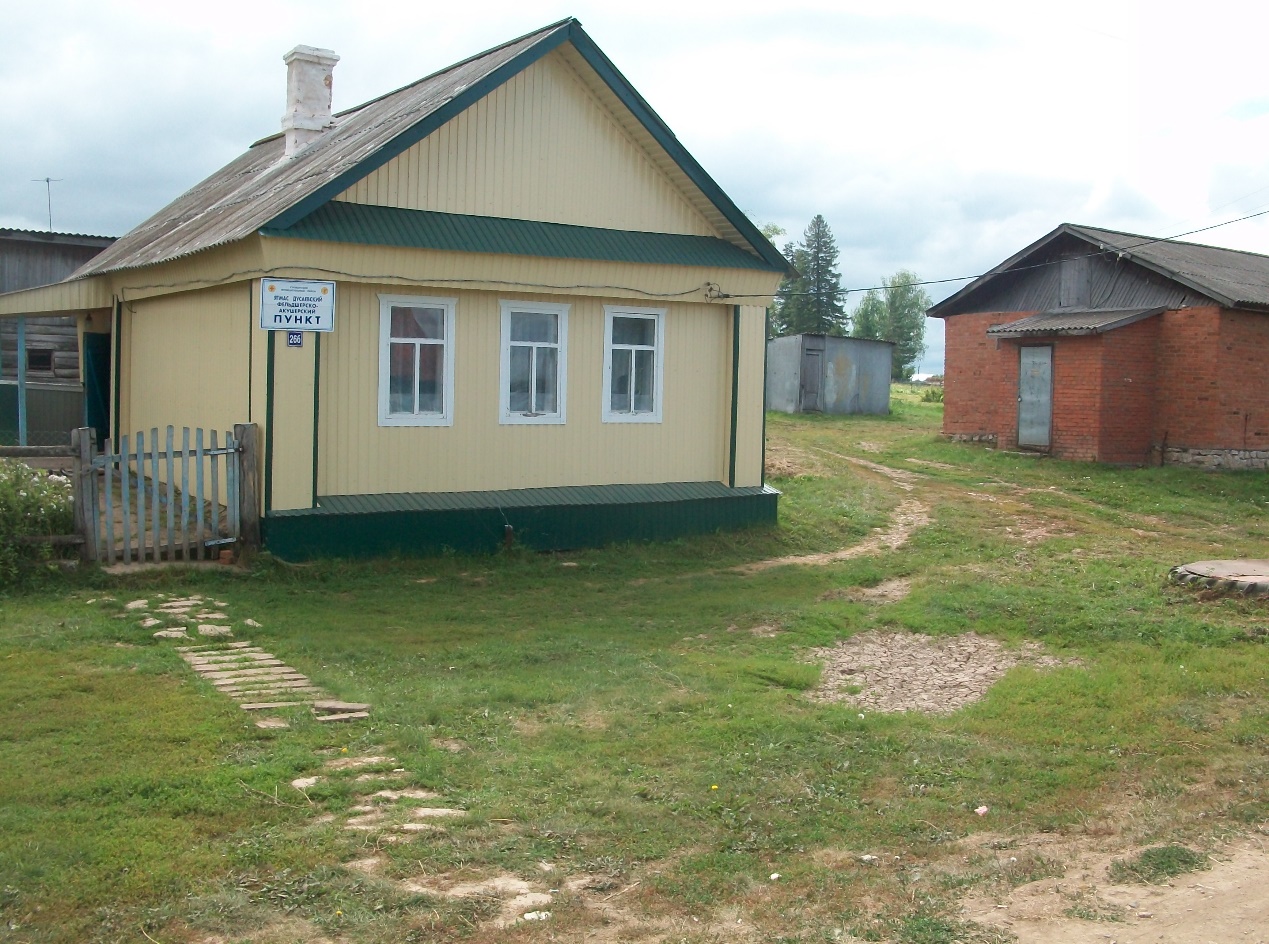 ФАП  һәм почта бүлекчәсе
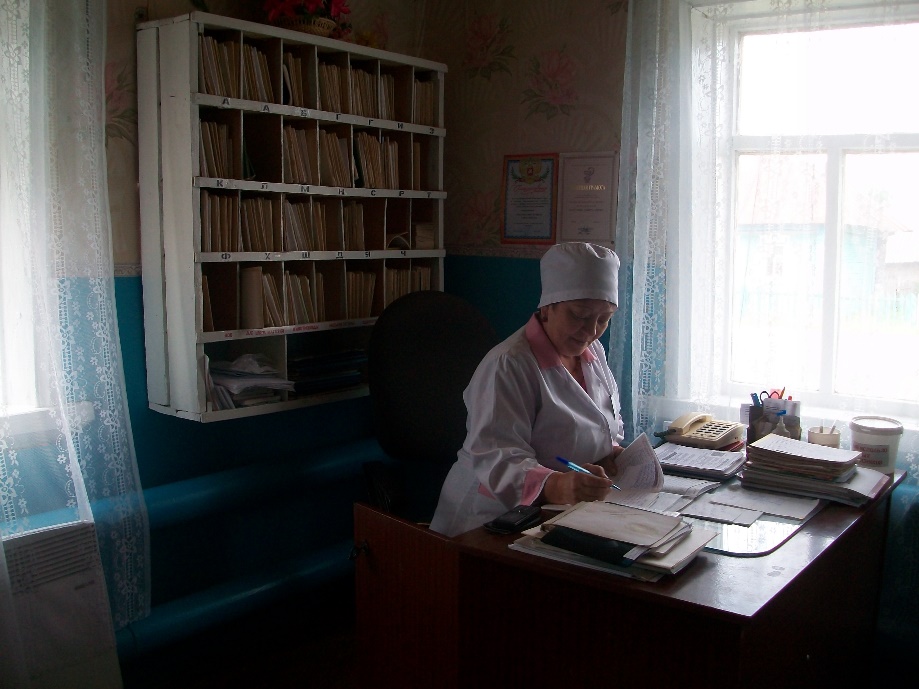 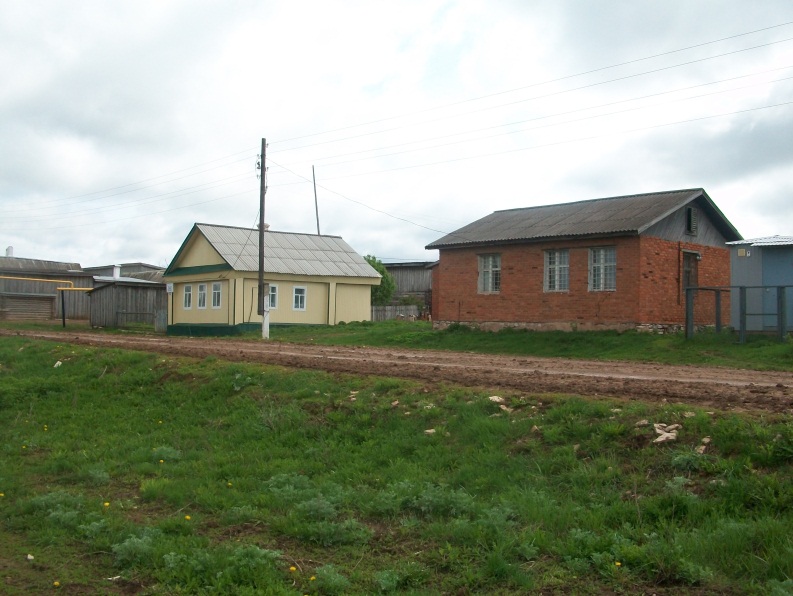 Шәхси хуҗалыкларда маллар саны
2020 елда субсидия алган шәхси  хуҗалыклар саны
Үзара  салым  буенча  мәгълүмәт
2020 үзара салым  акчасына эшләнгән эшләр 

 юлларны төзекләндерү өчен -                409500 сум                               
     Ятмас Дусай авылы 290 метр-           389500 сум
     Беренче Май авылы 55 метр-              40000 сум
      Ямбулат-Пустошь авылы 25 метр-   20000 сум
 Шепшеңәр авылына су башнясы
 кайтарылды                                     -       392000 сум

 пожар гидранты очен                               80000 сум

 Барлыгы                                                    921500 сум
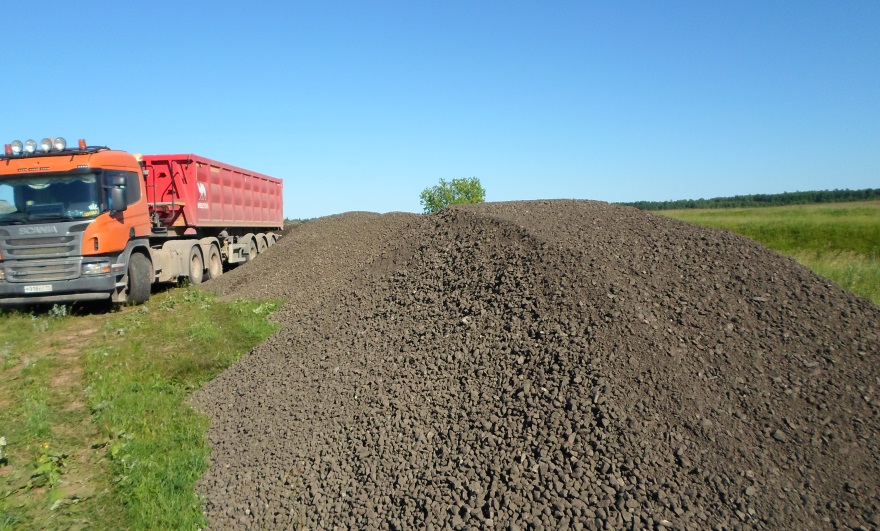 Юл төзекләндерү   эшләре
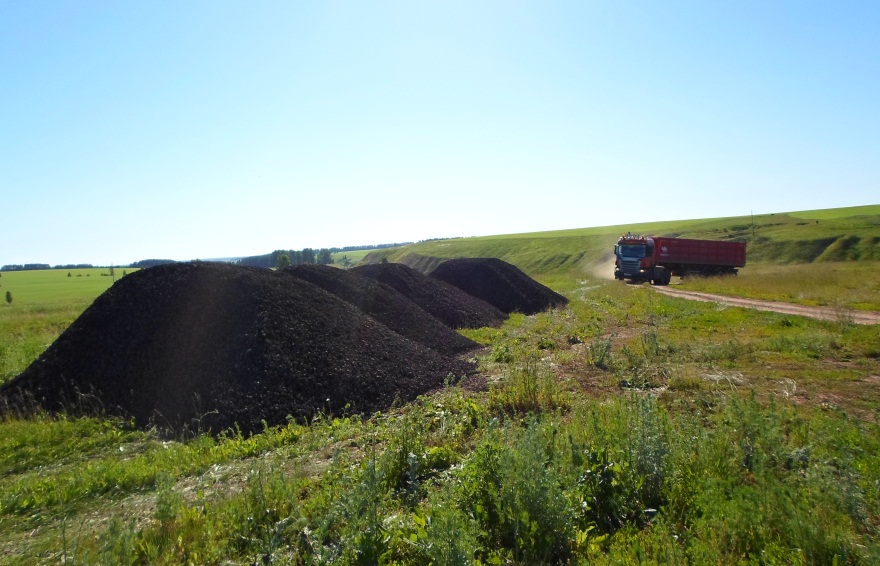 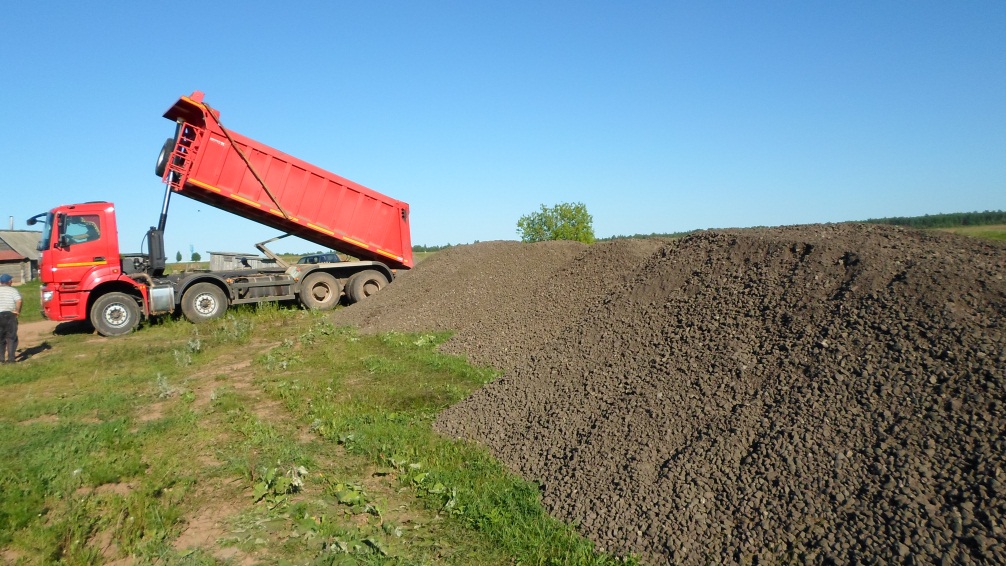 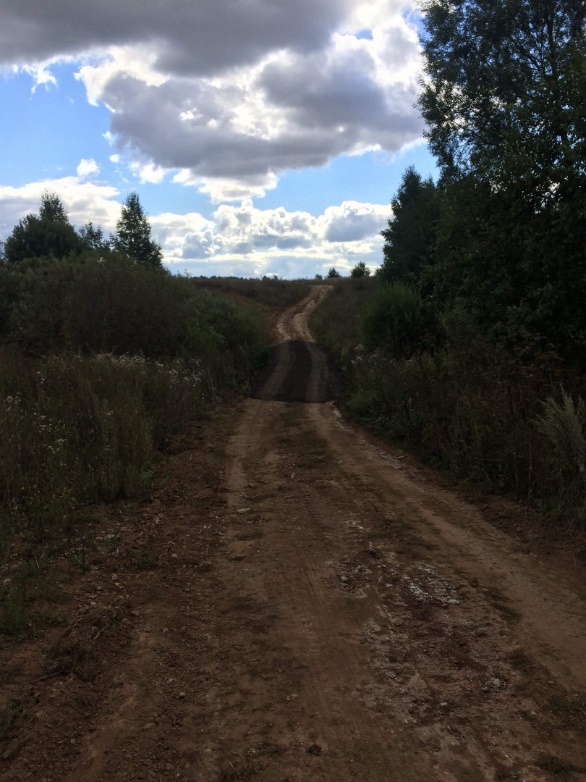 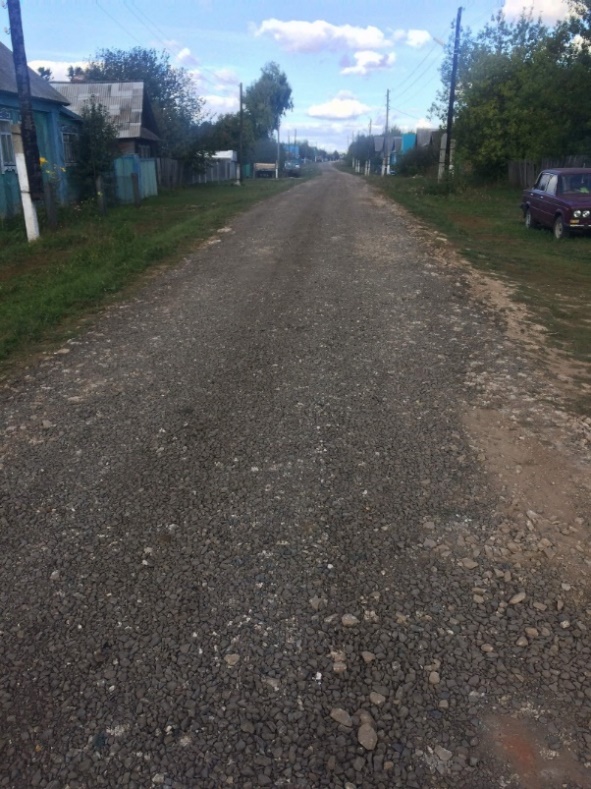 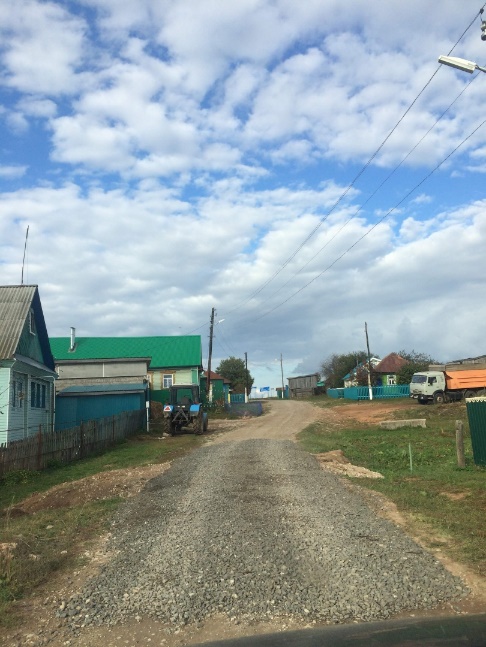 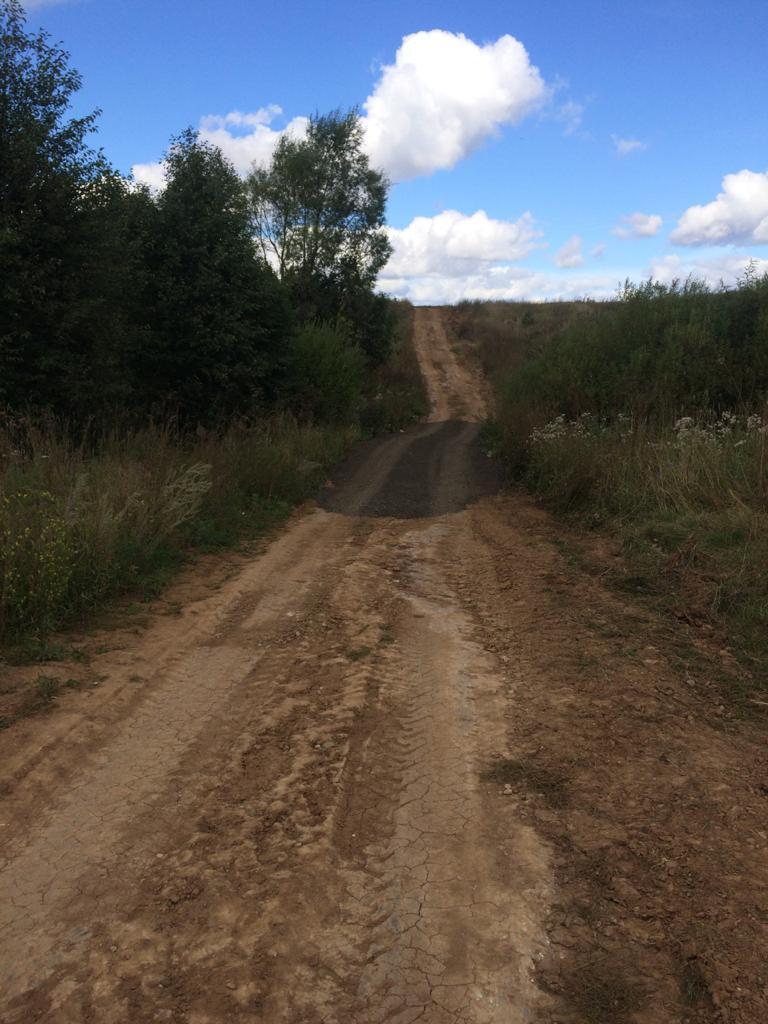 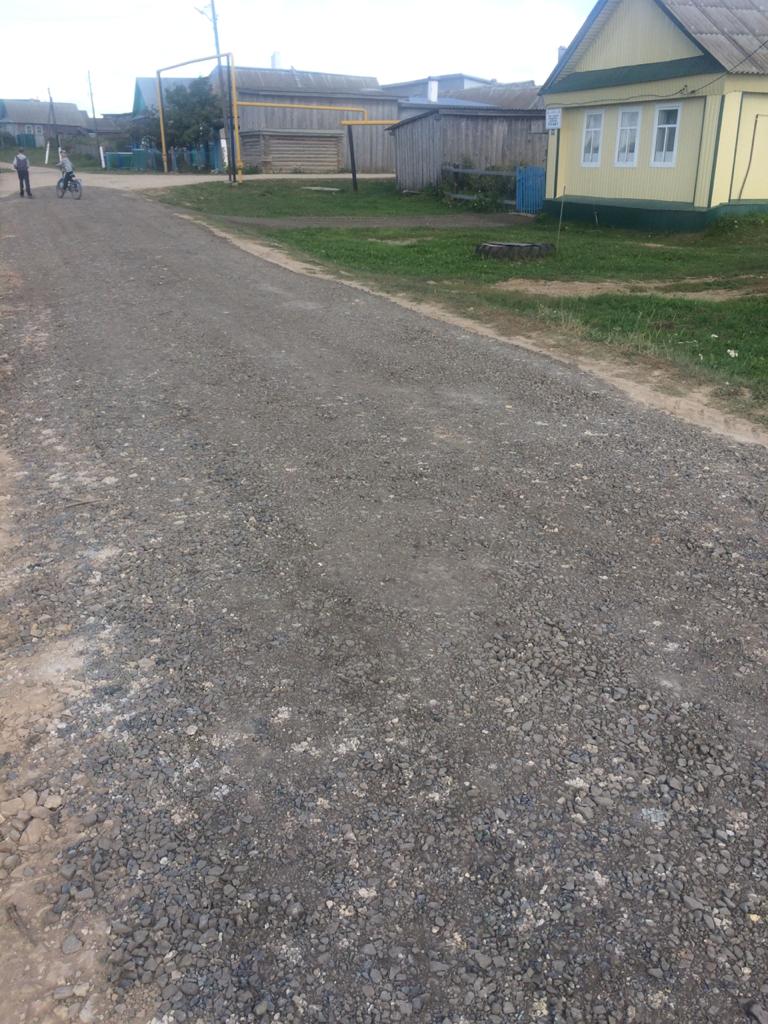 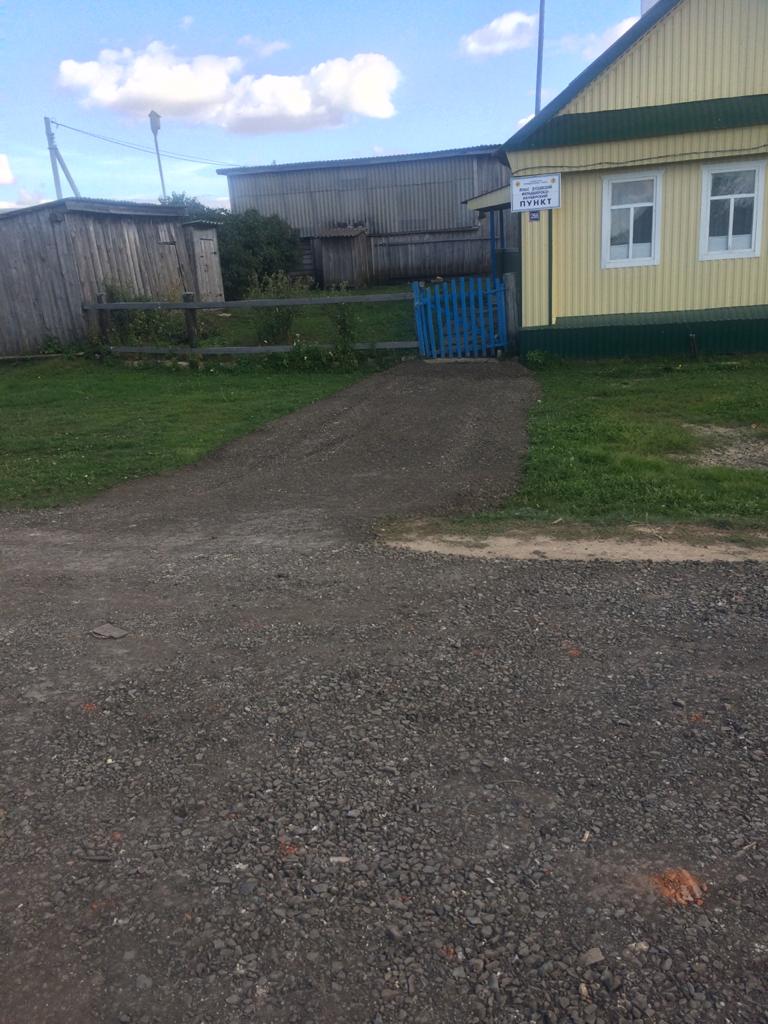 Ятмас Дусай авылында пожар гидрантлары урнаштыру
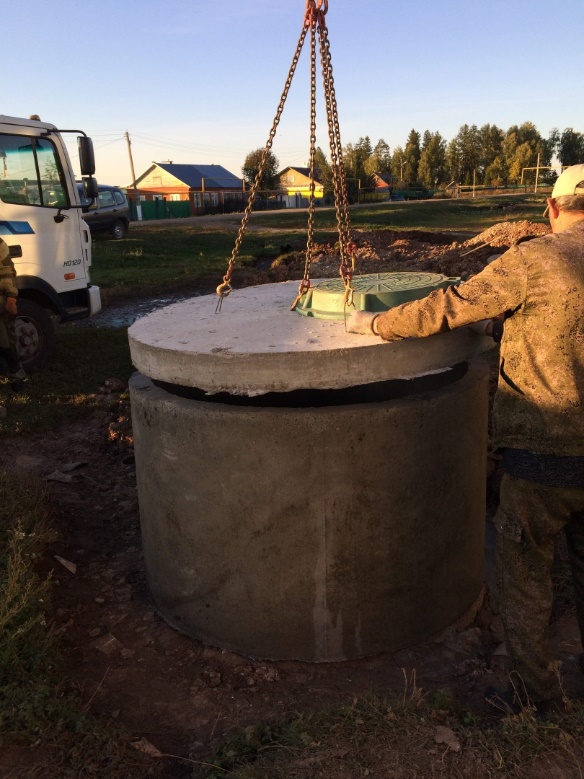 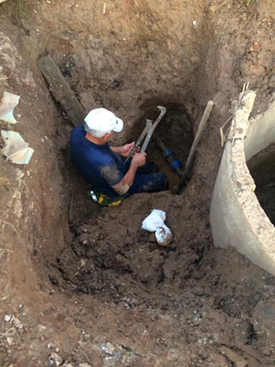 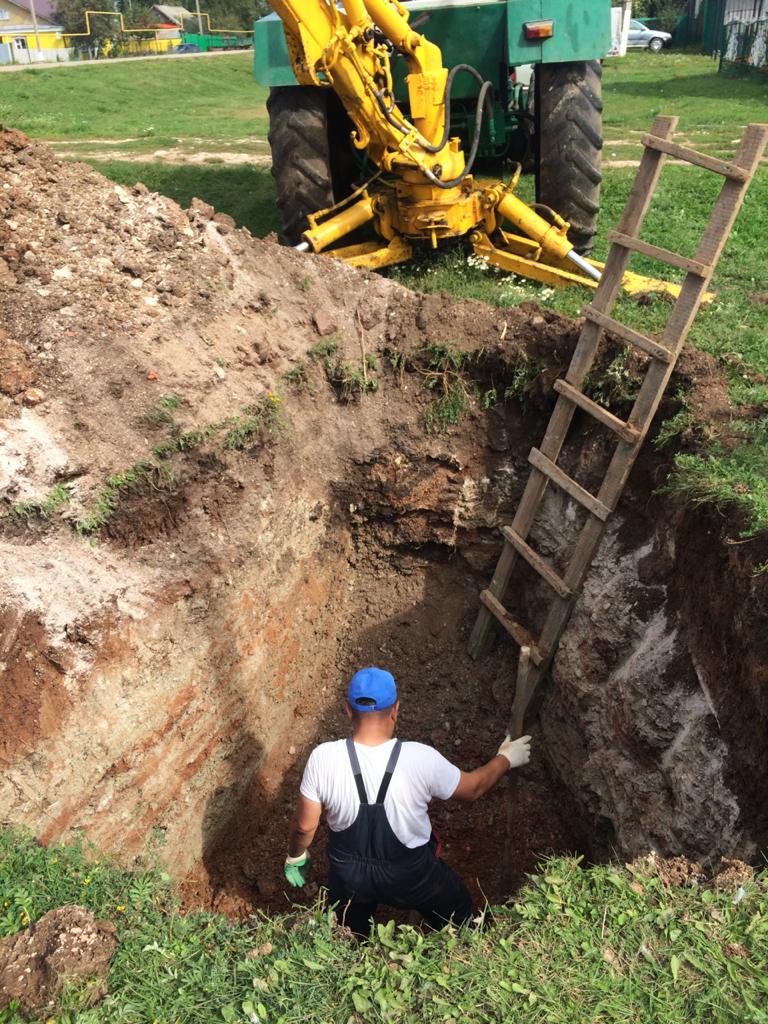 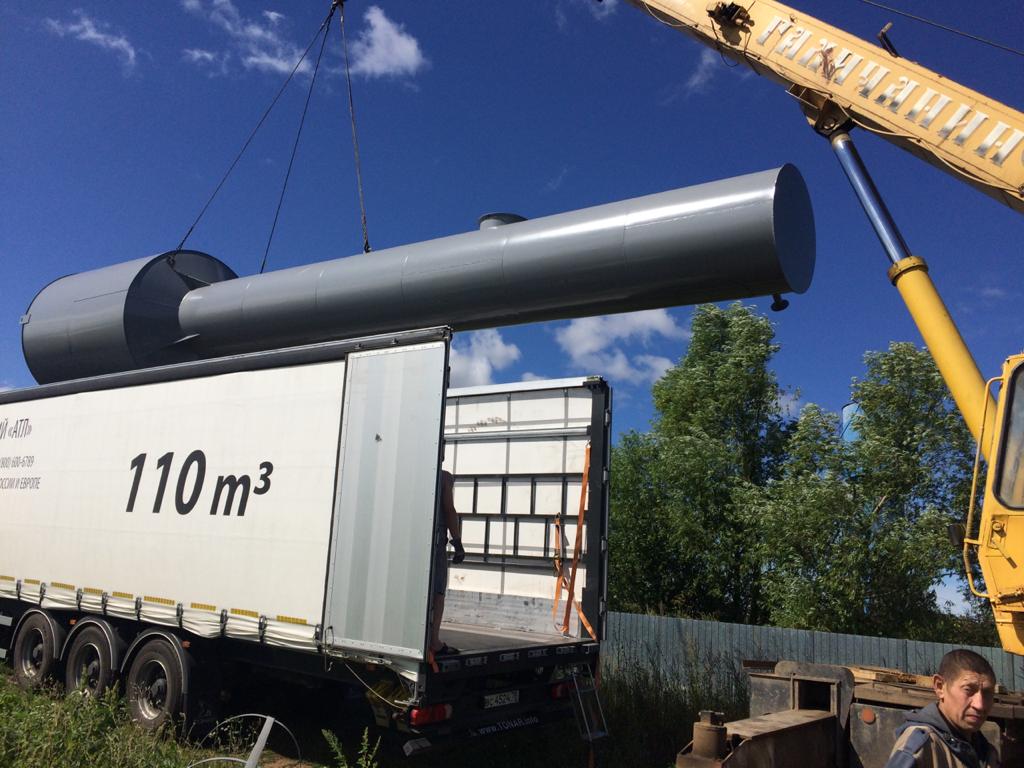 Шепшеңәр авылына  су башнясы
кайтарылды
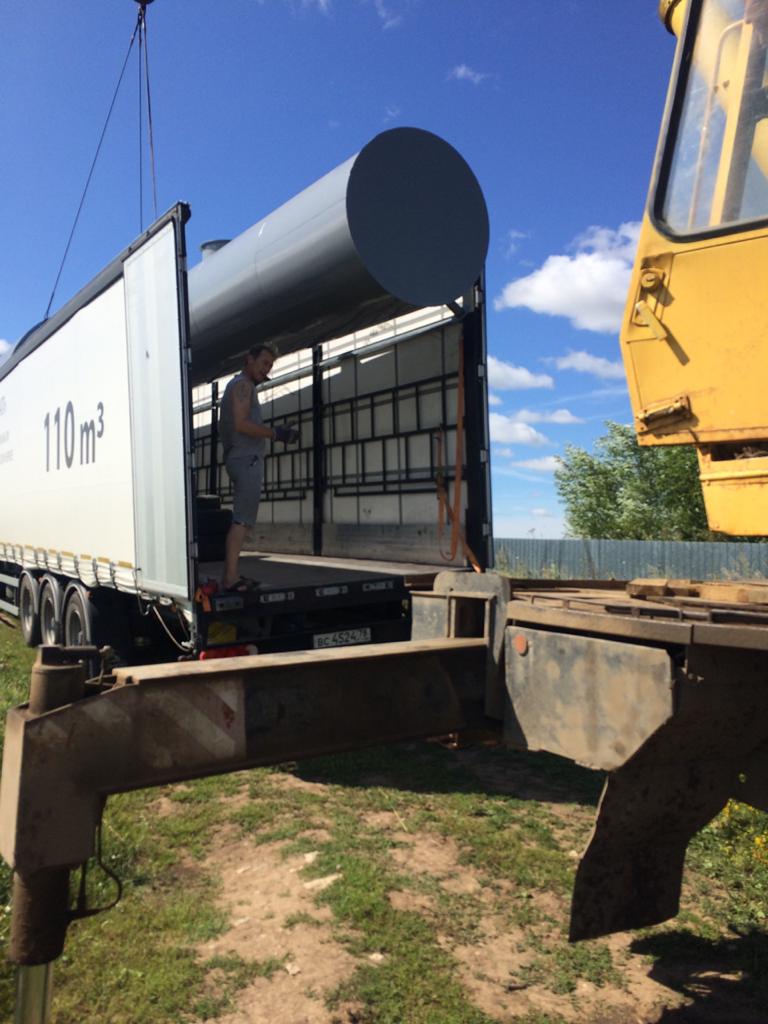 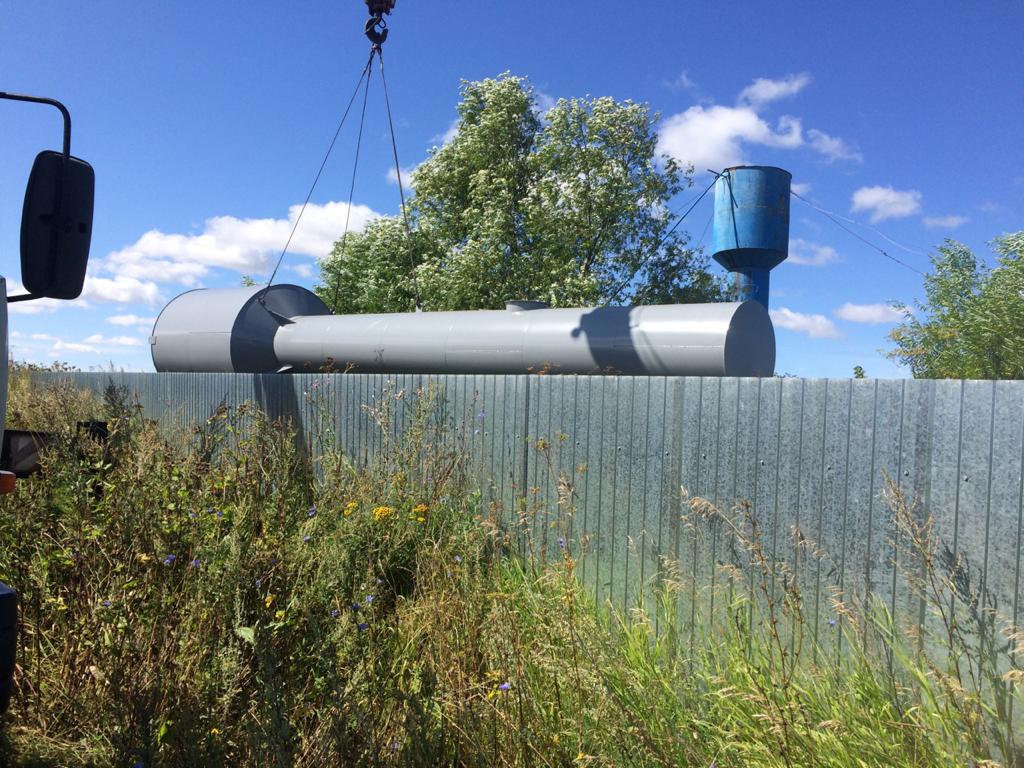 Ятмас-Дусай авылында ял итү зонасын, спорт мәйданчыгын булдыру
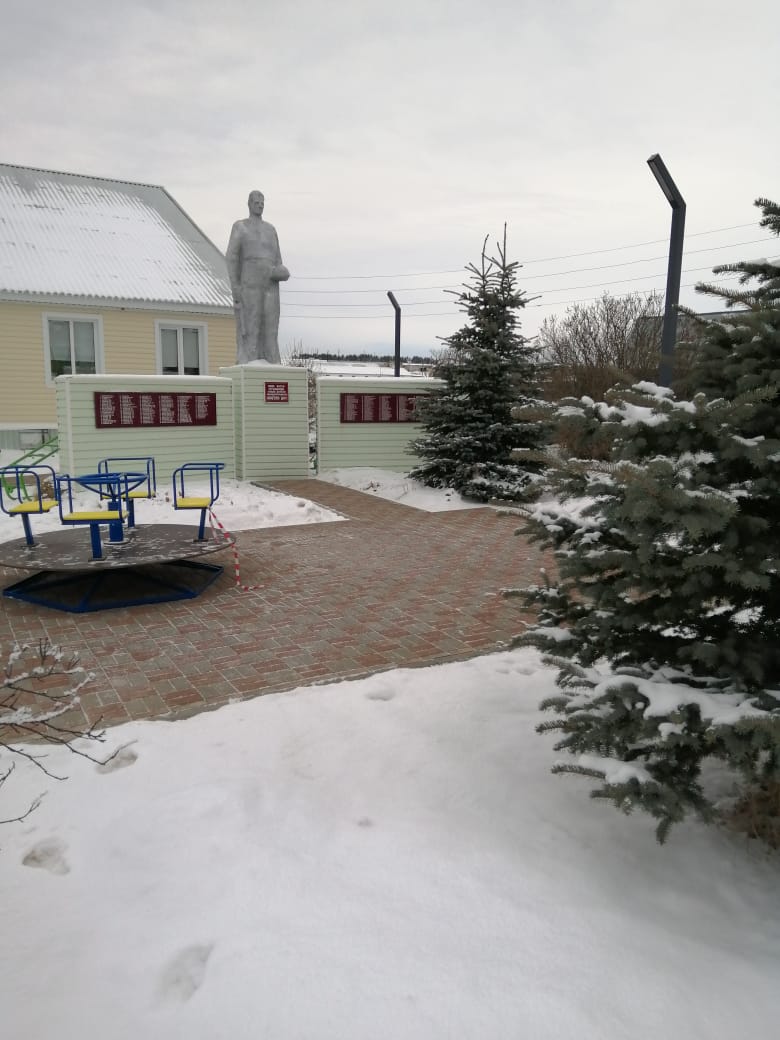 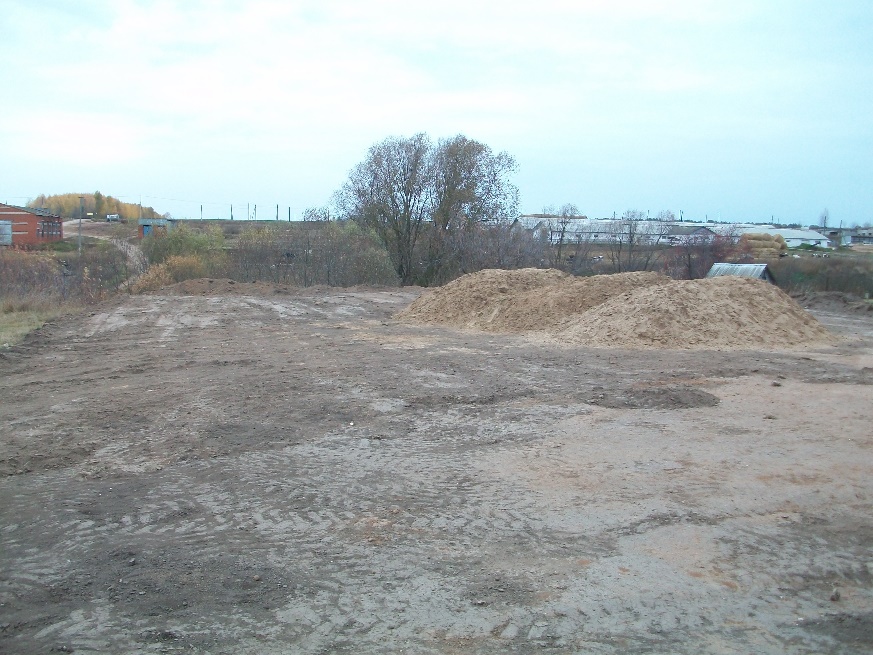 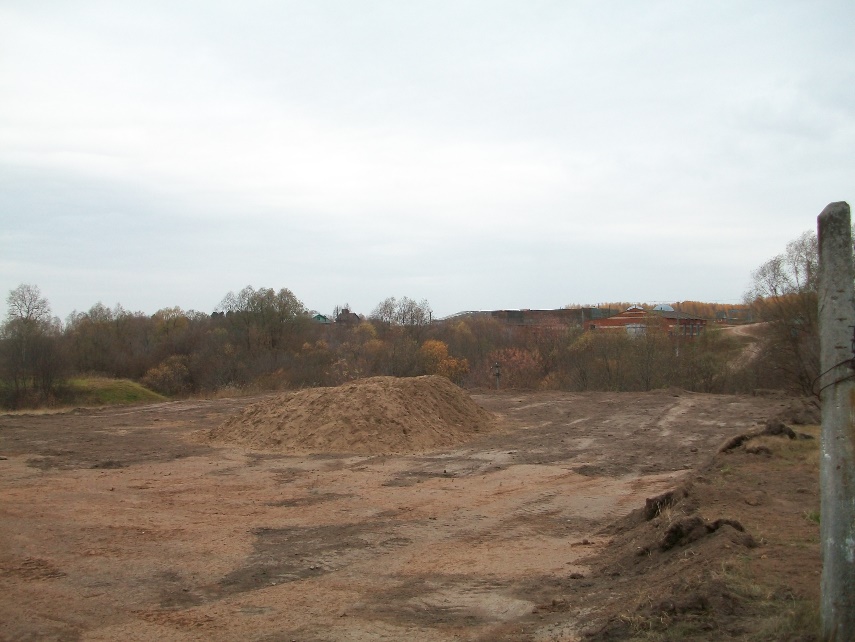 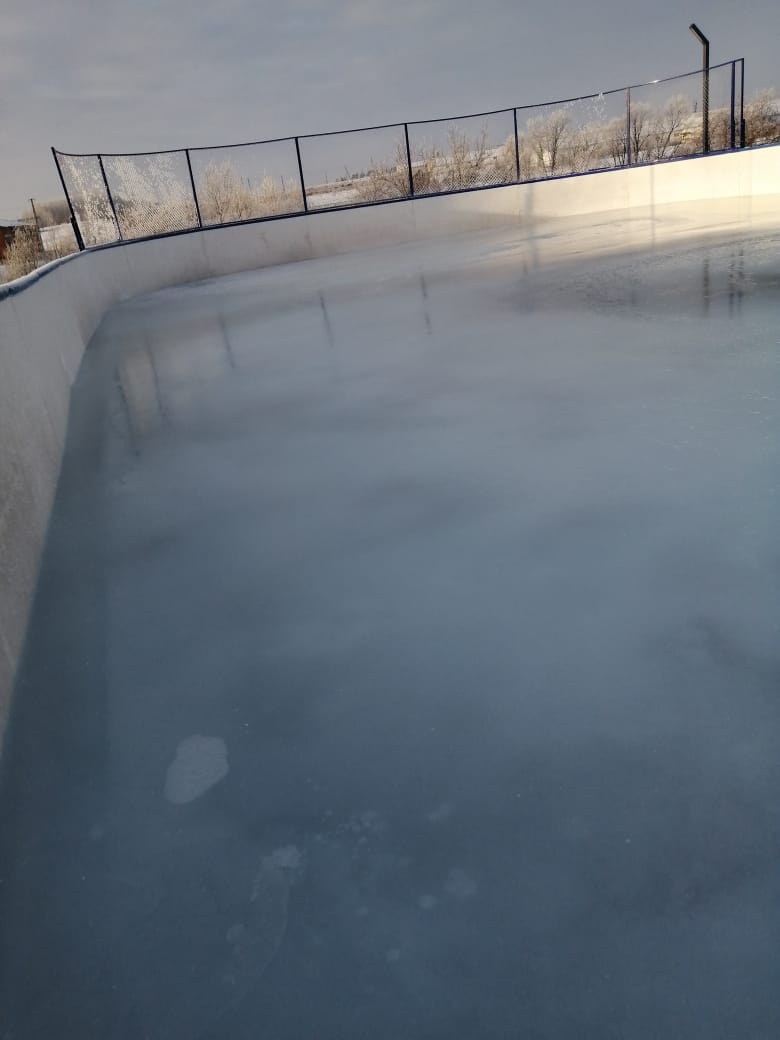 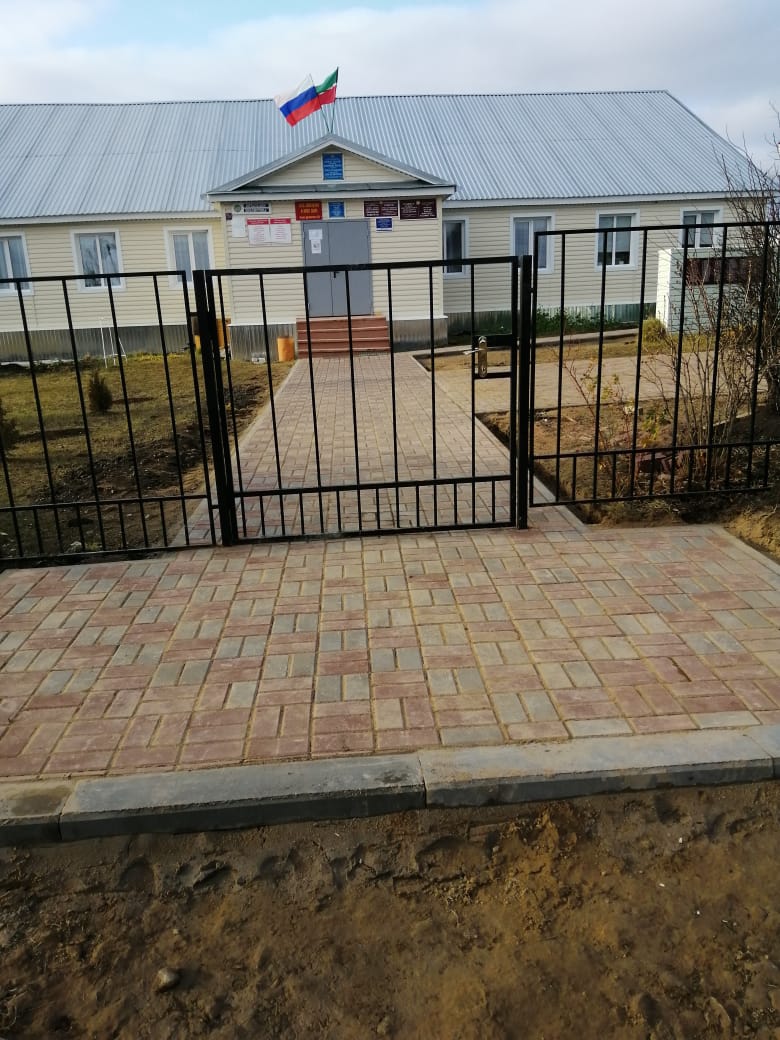 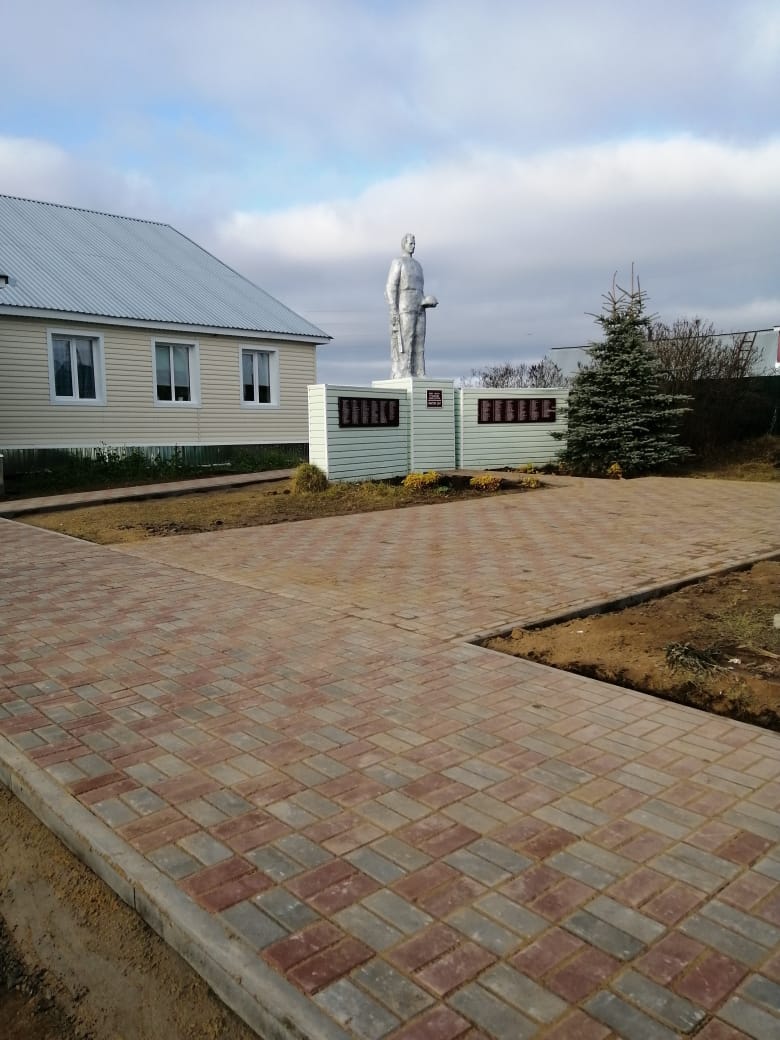 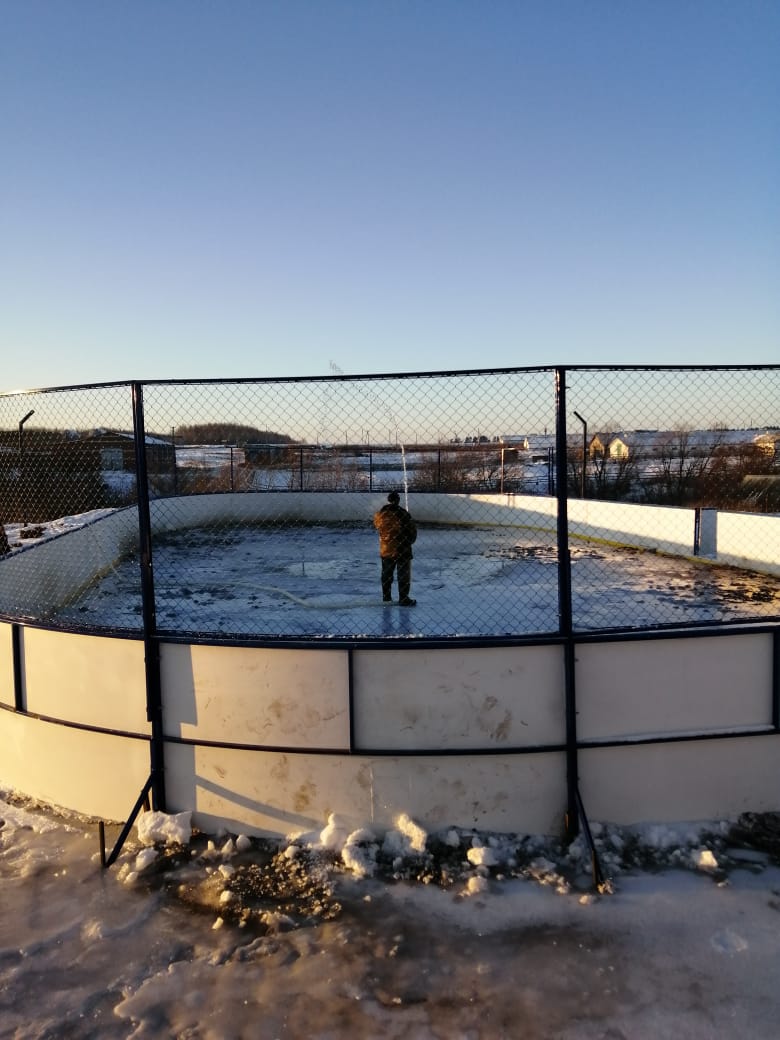 Шепшеңәр авылында ял итү зонасын, спорт мәйданчыгын булдыру
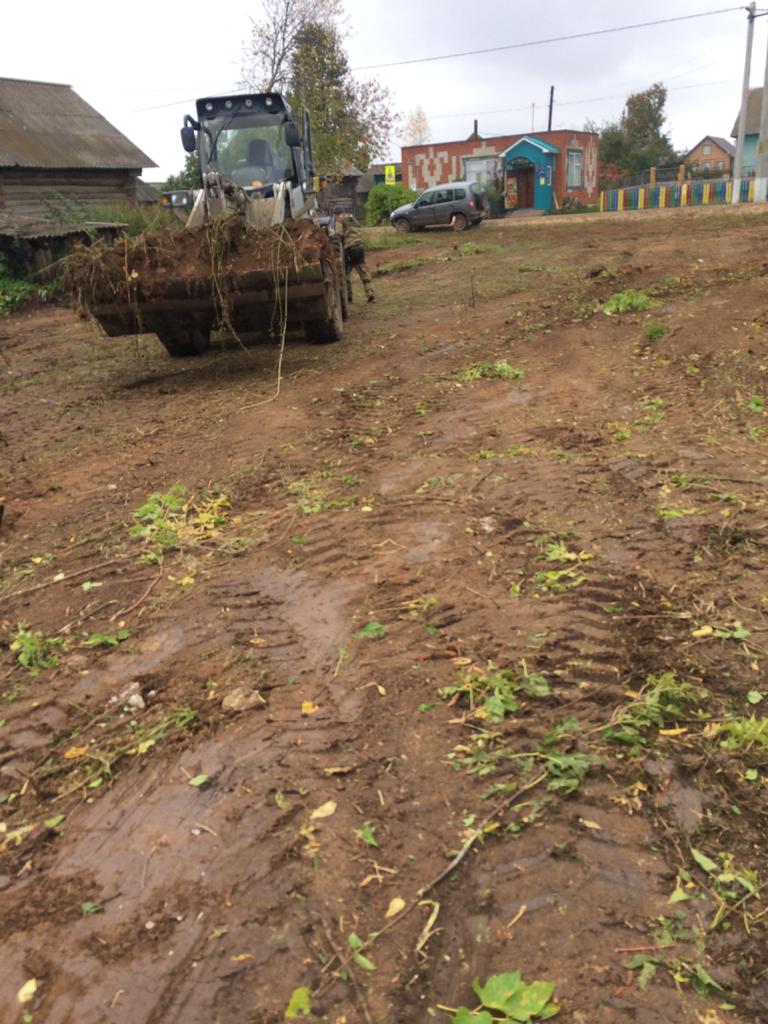 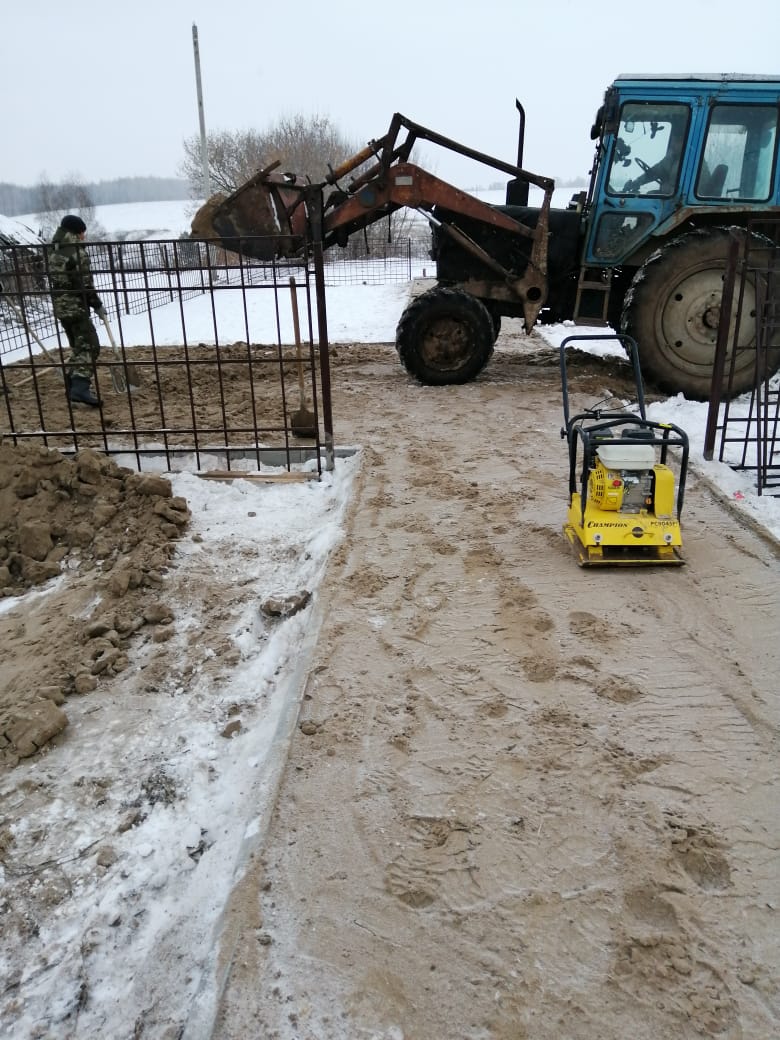 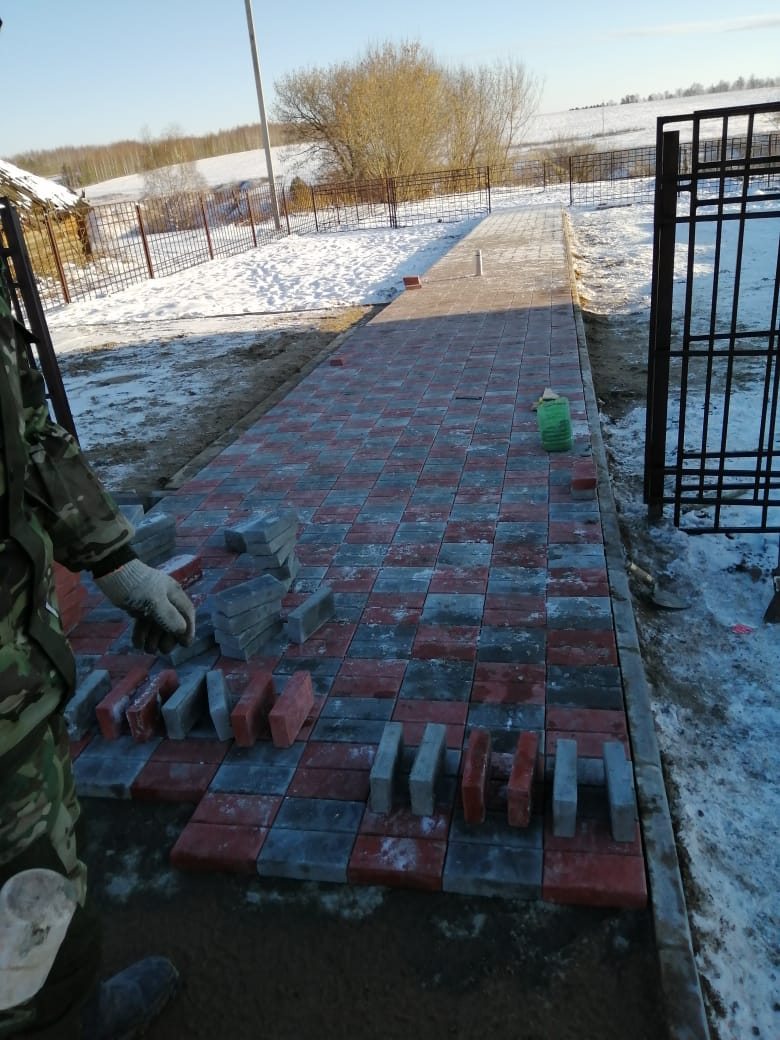 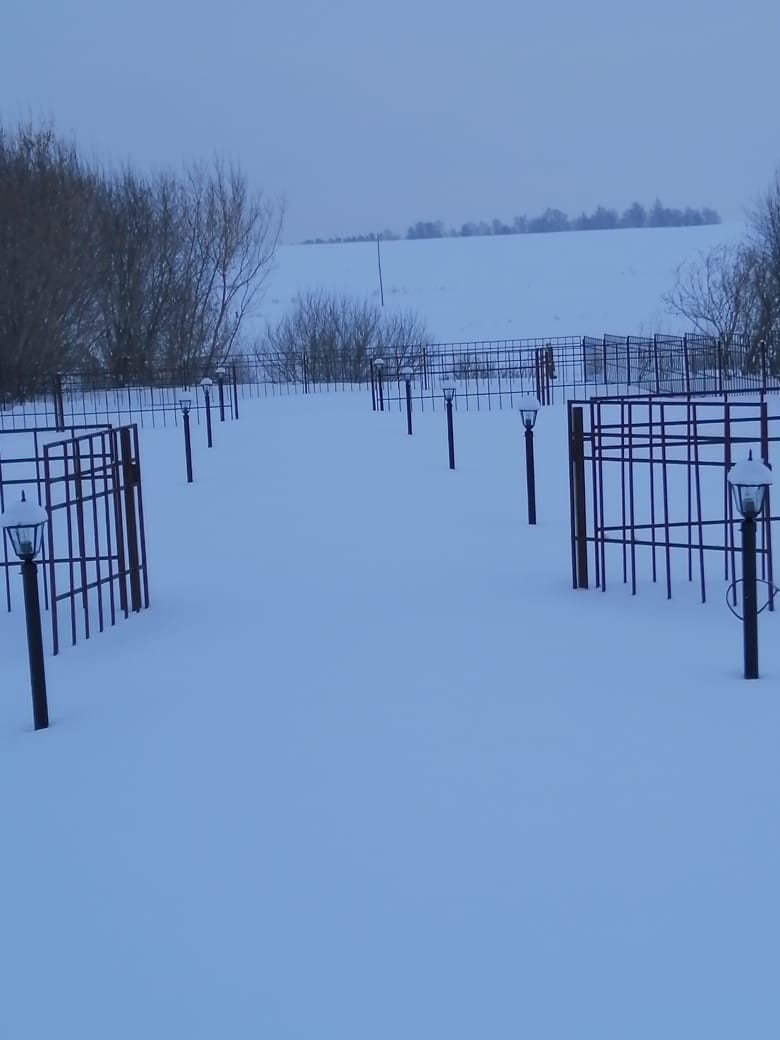 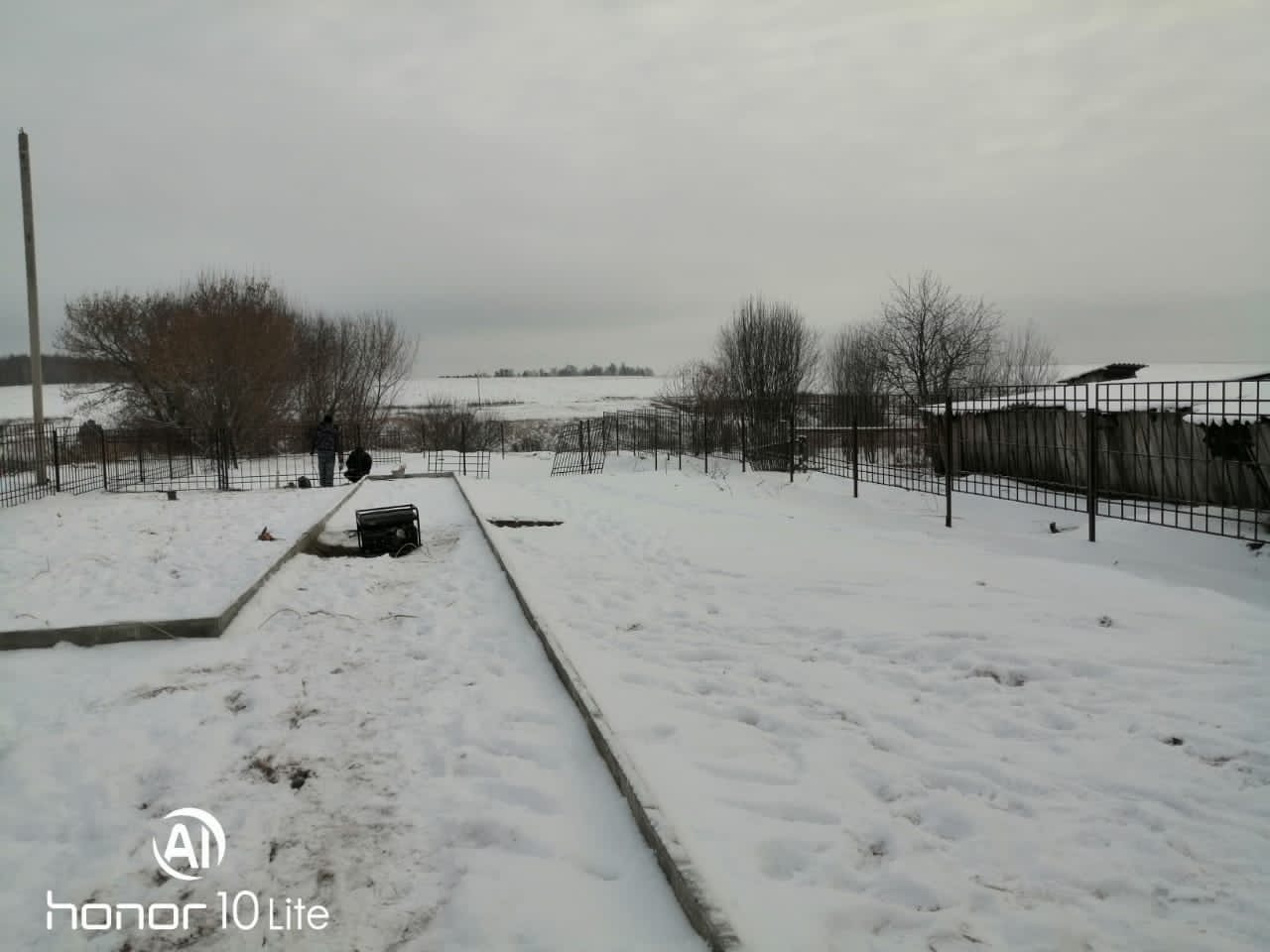 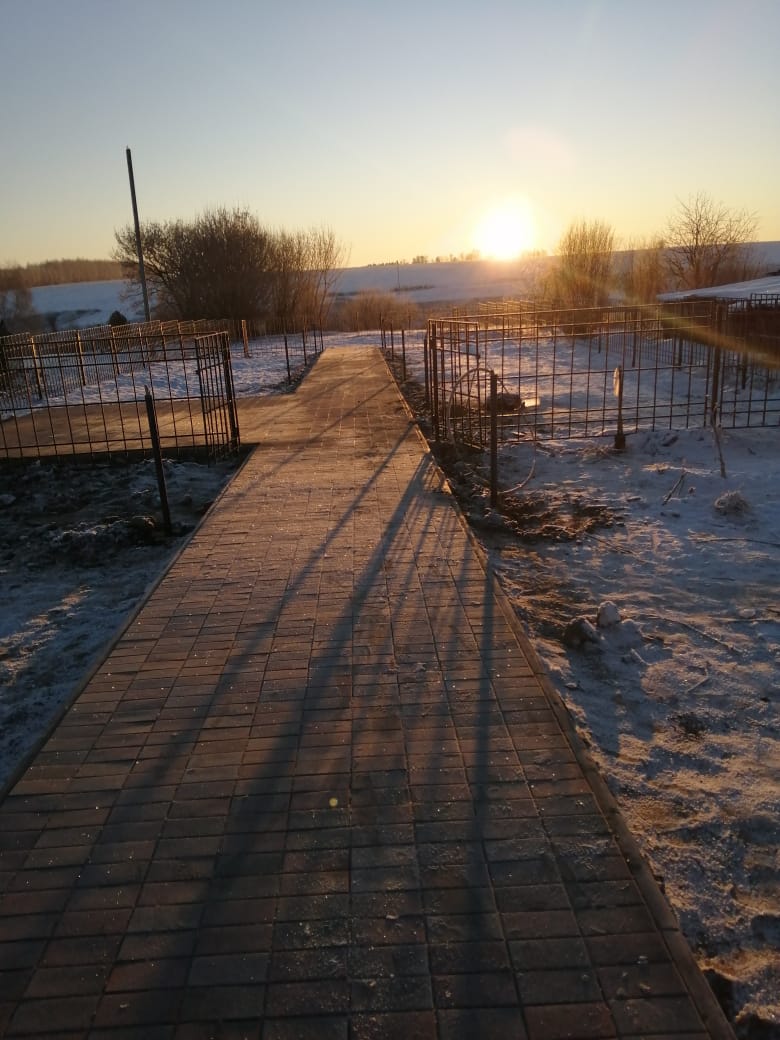 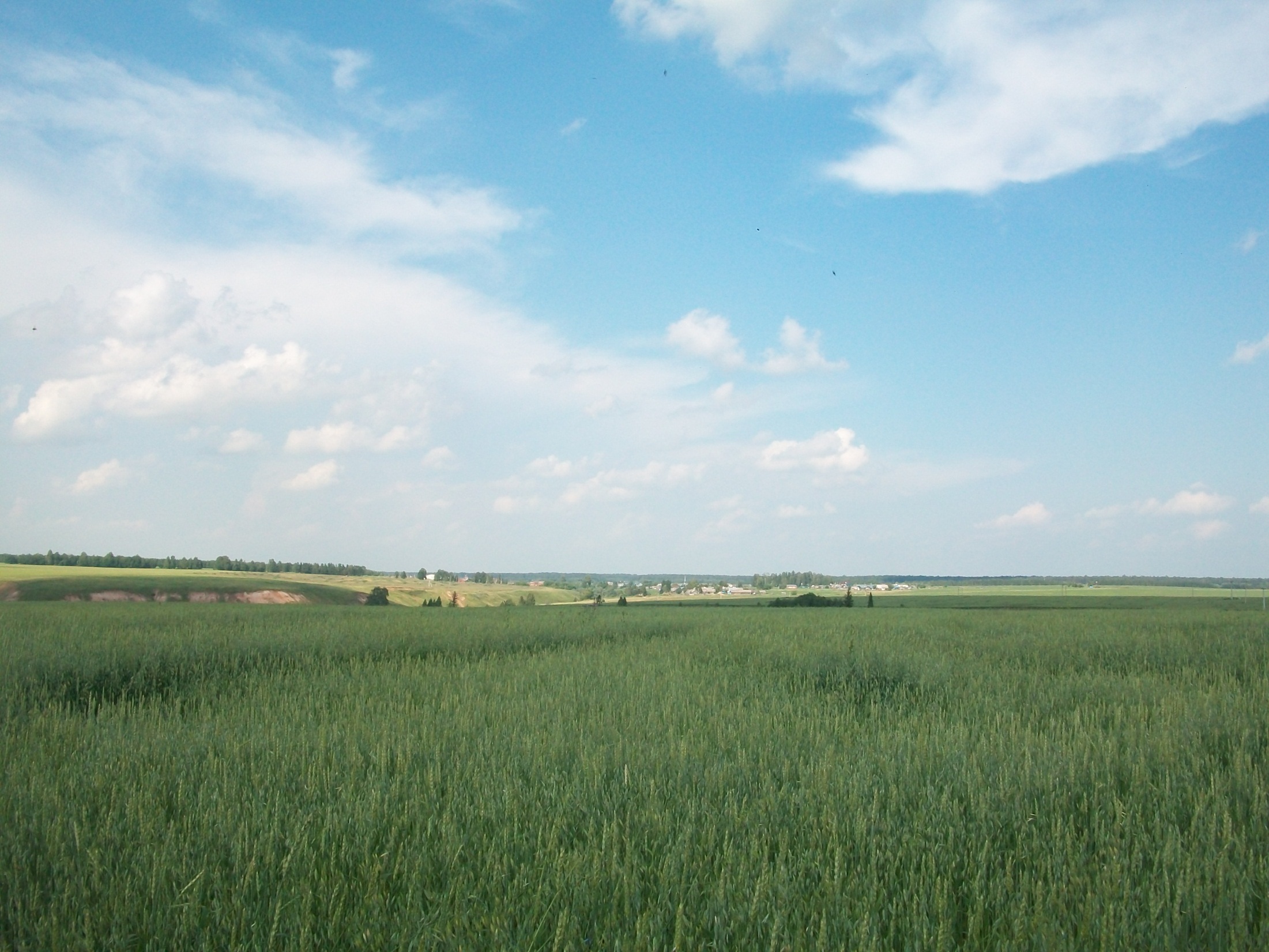 Елларыбыз  тыныч, эшләребез  уң булсын

Игътибарыгыз  өчен рәхмәт